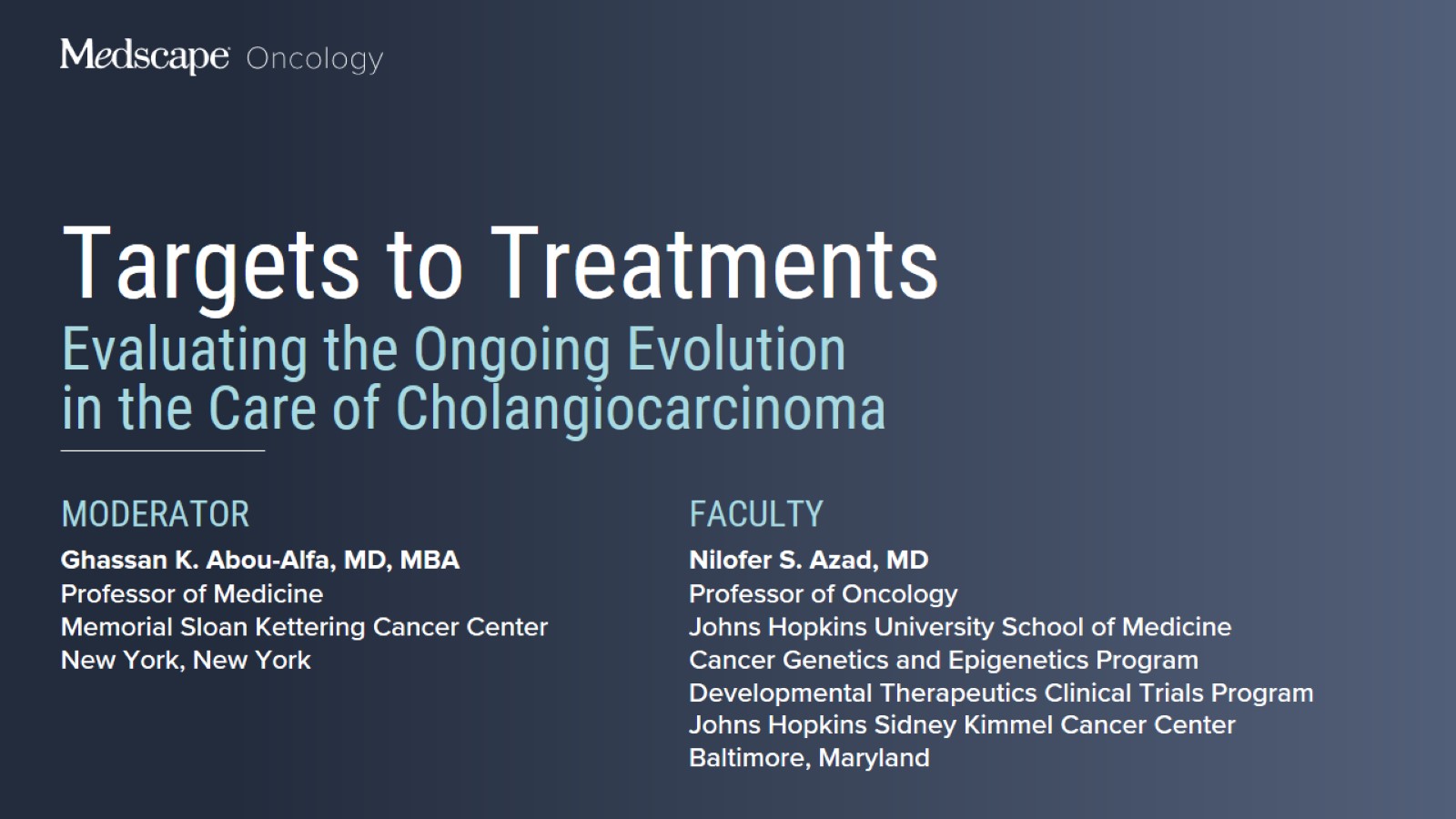 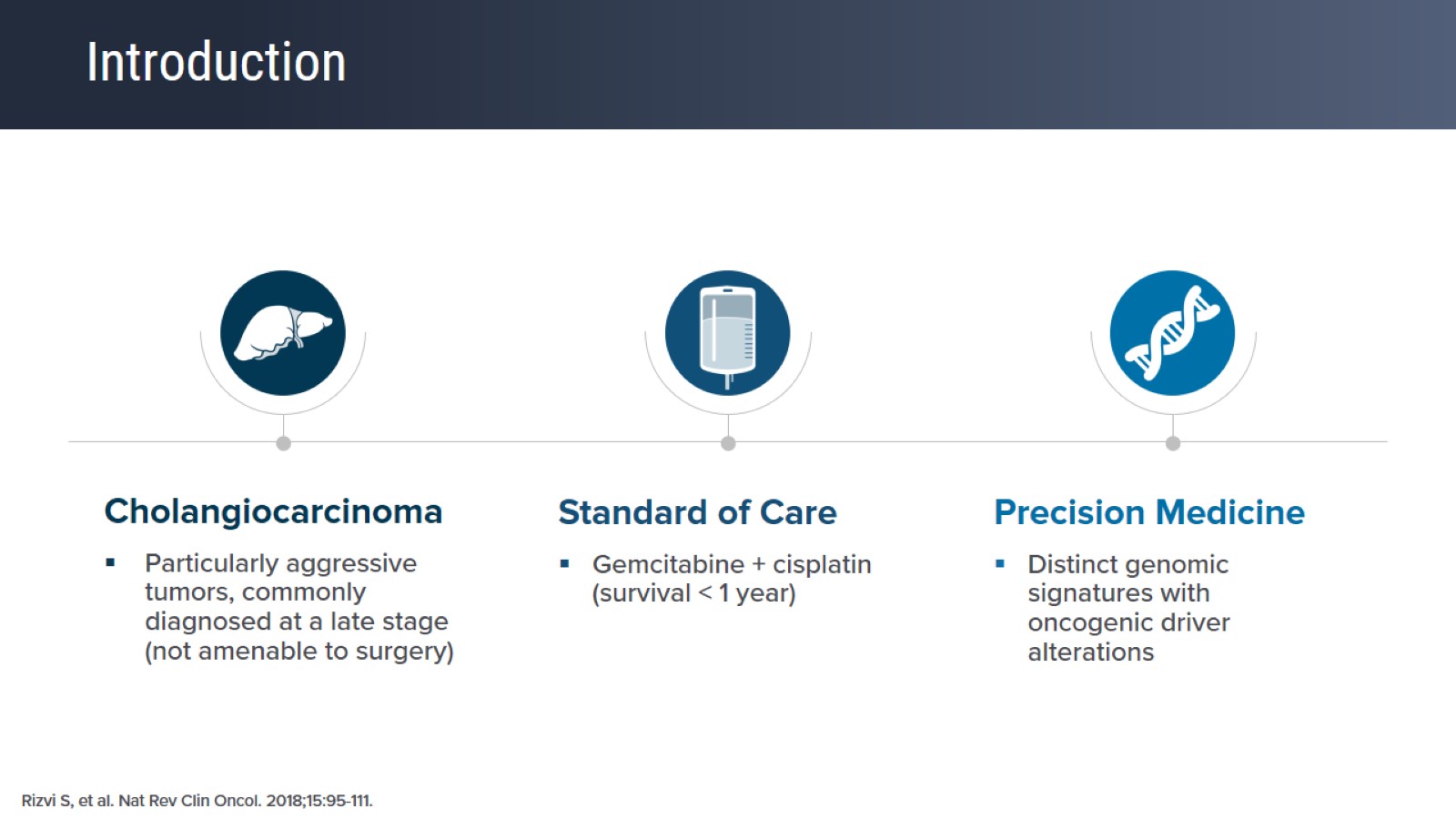 Introduction
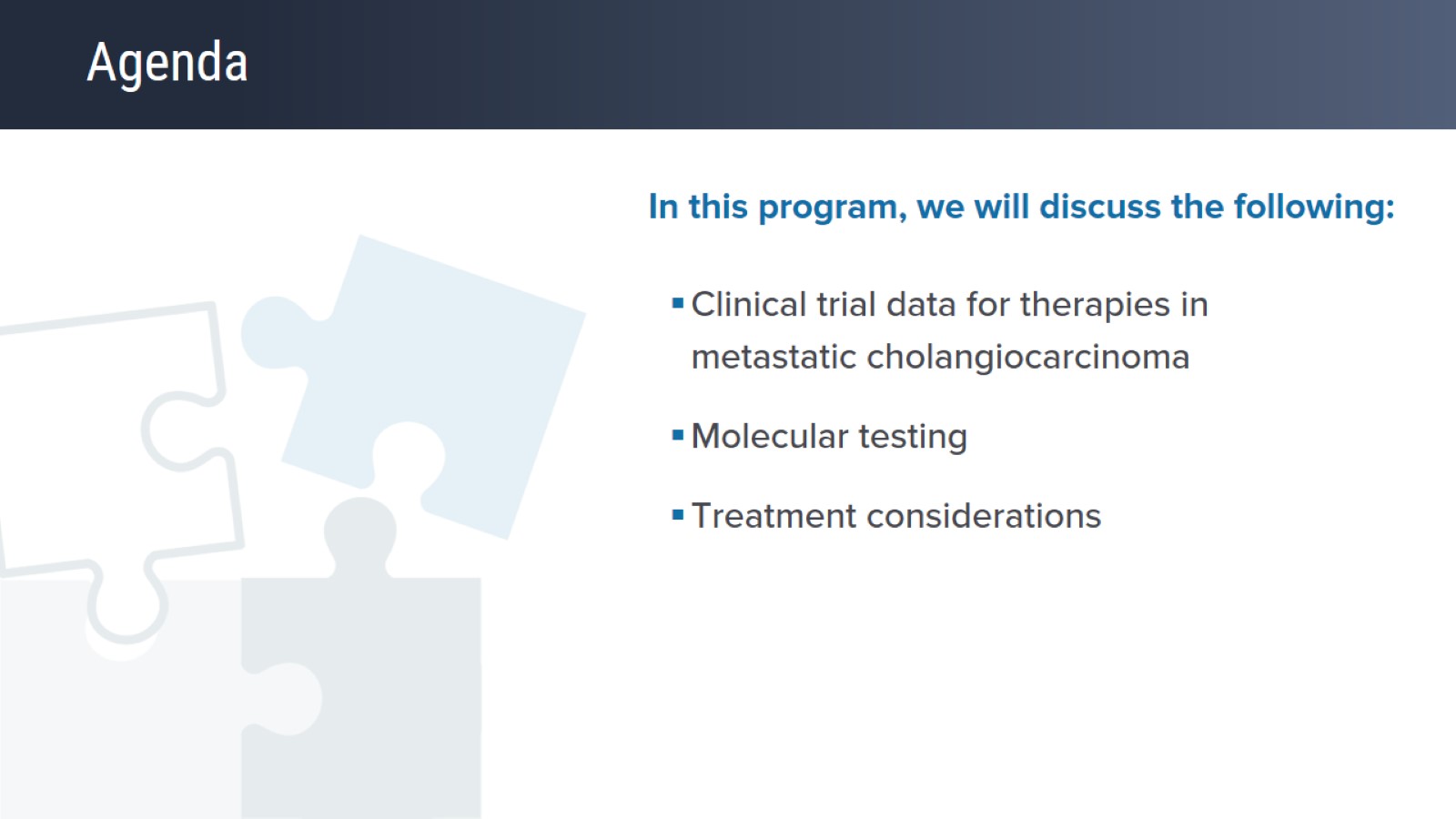 Agenda
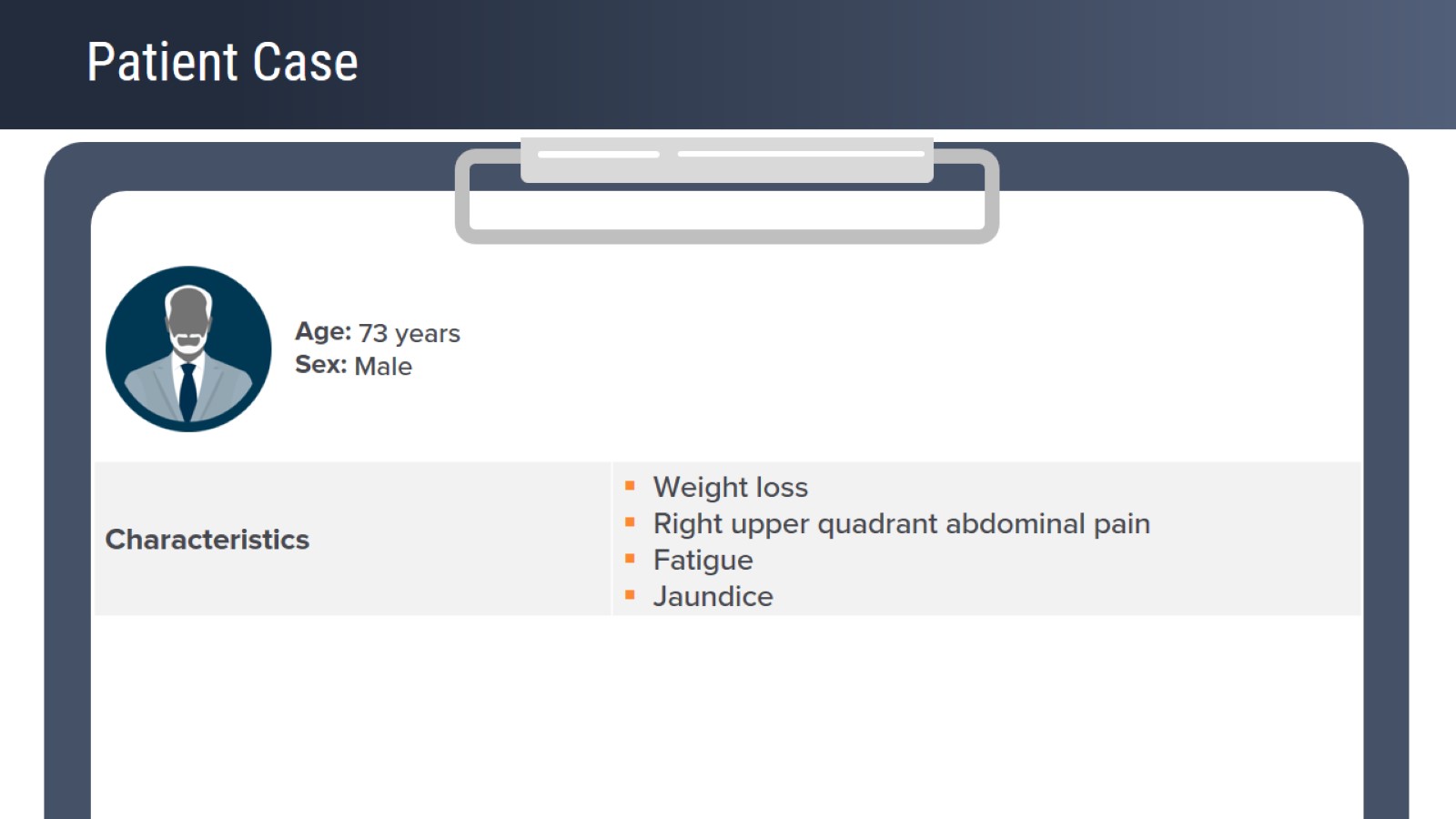 Patient Case
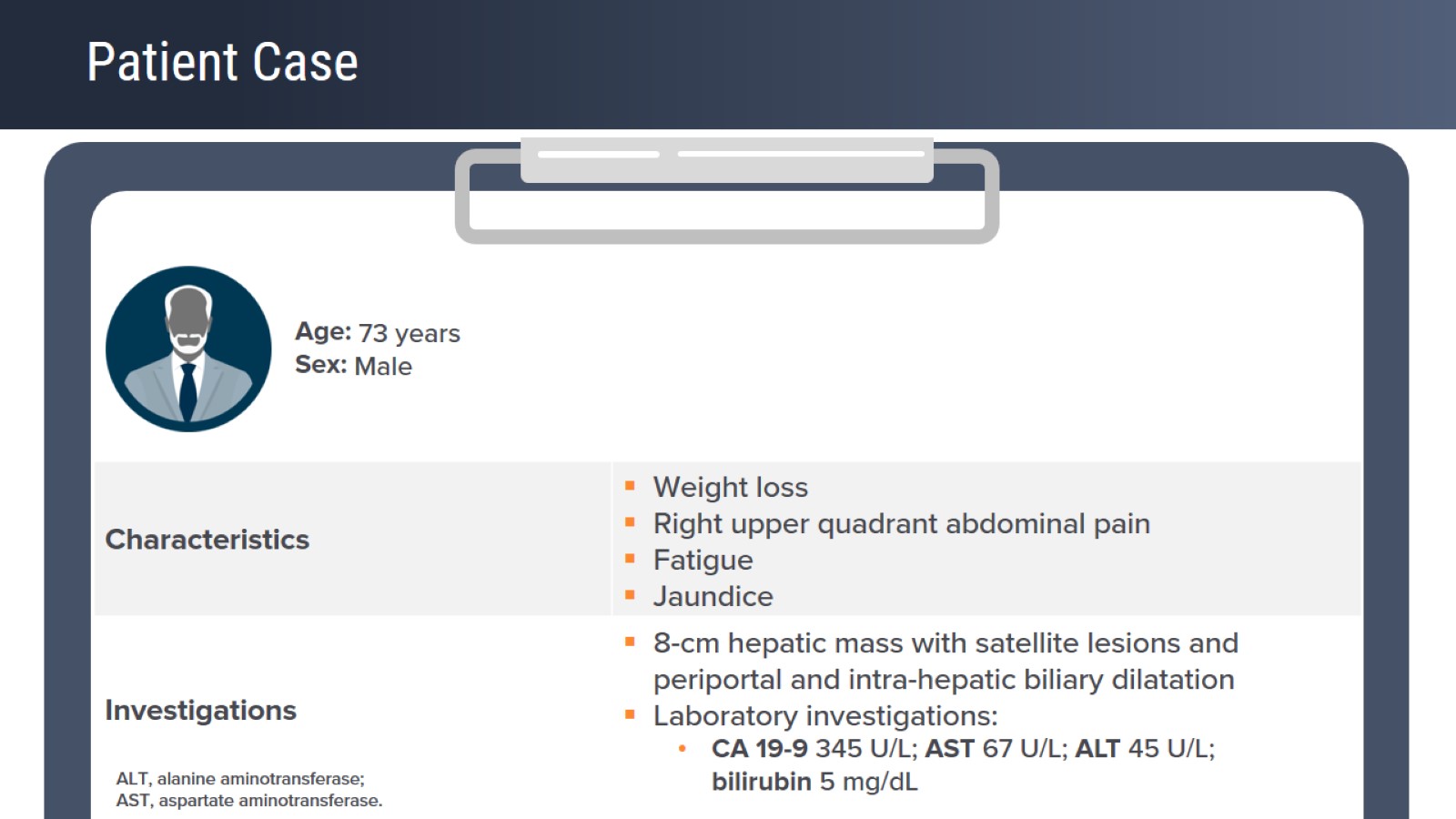 Patient Case
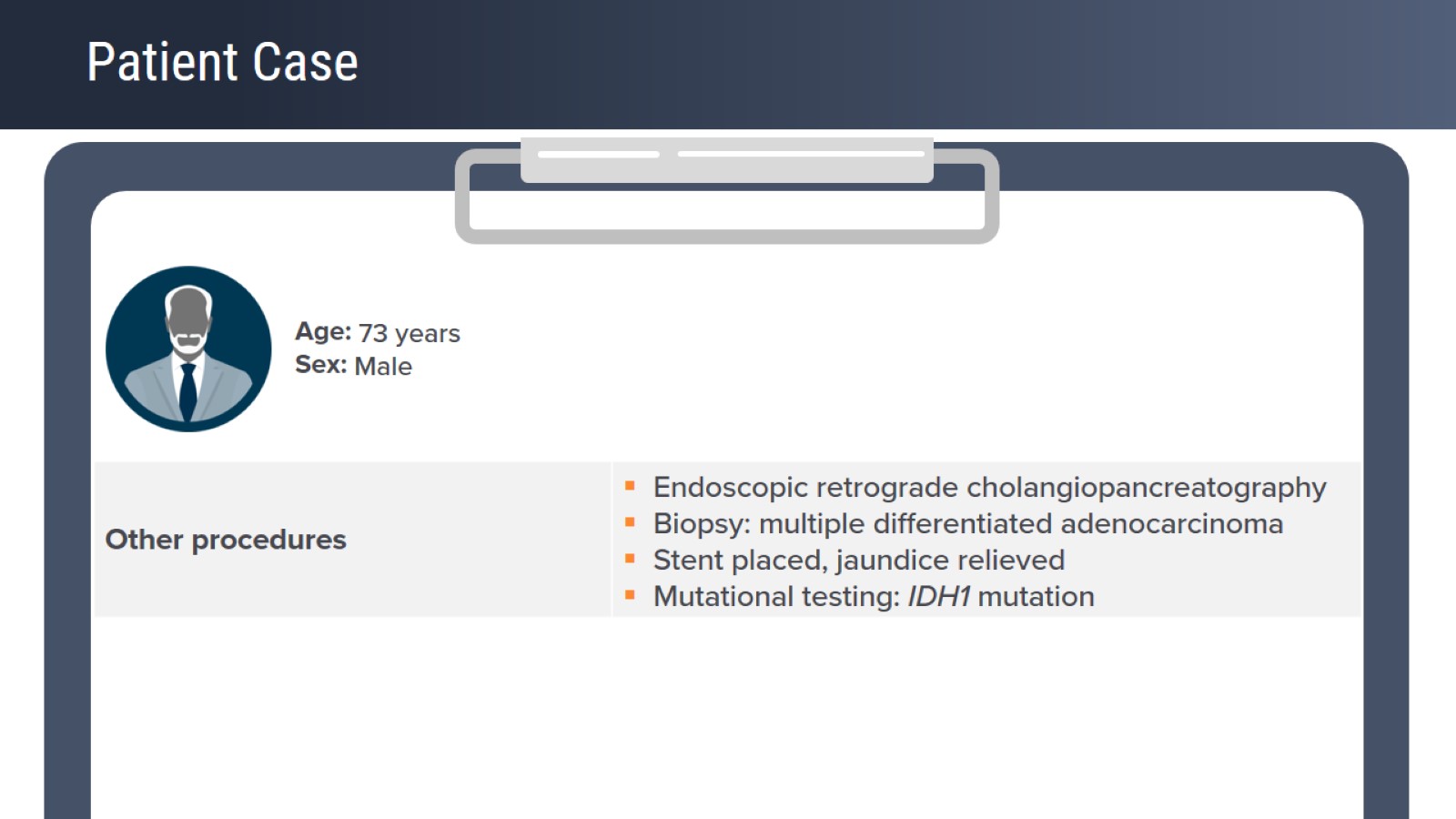 Patient Case
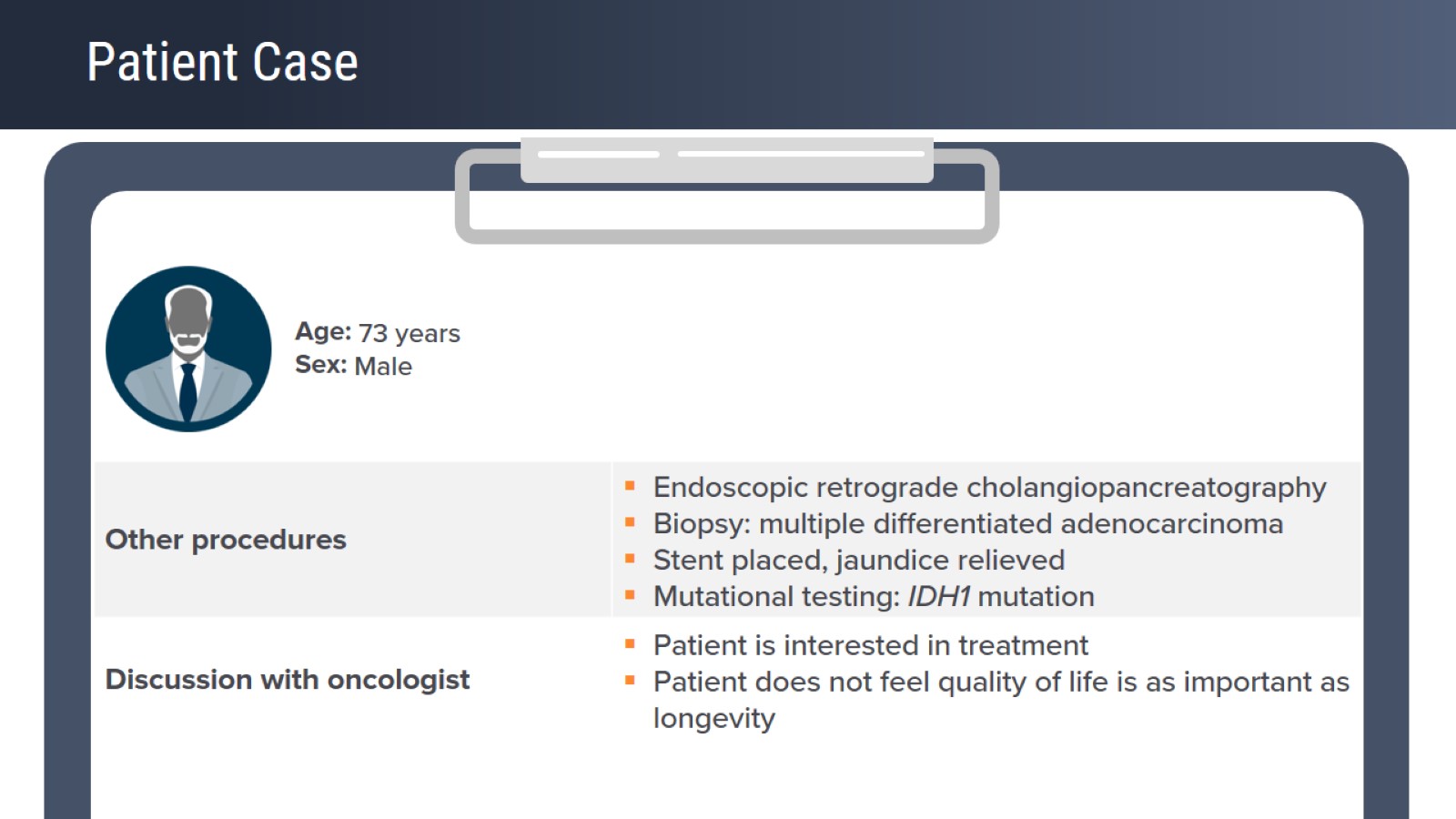 Patient Case
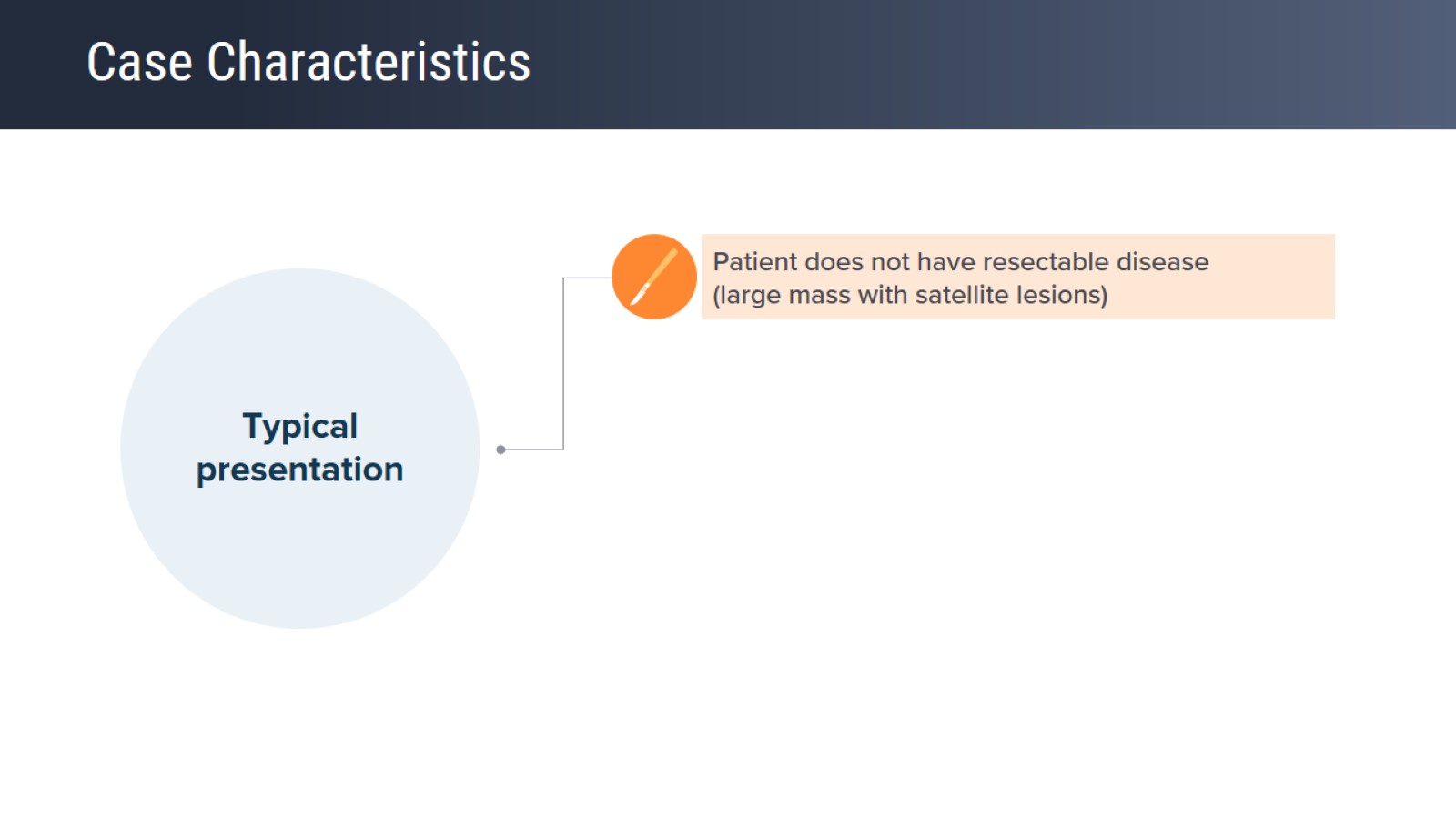 Case Characteristics
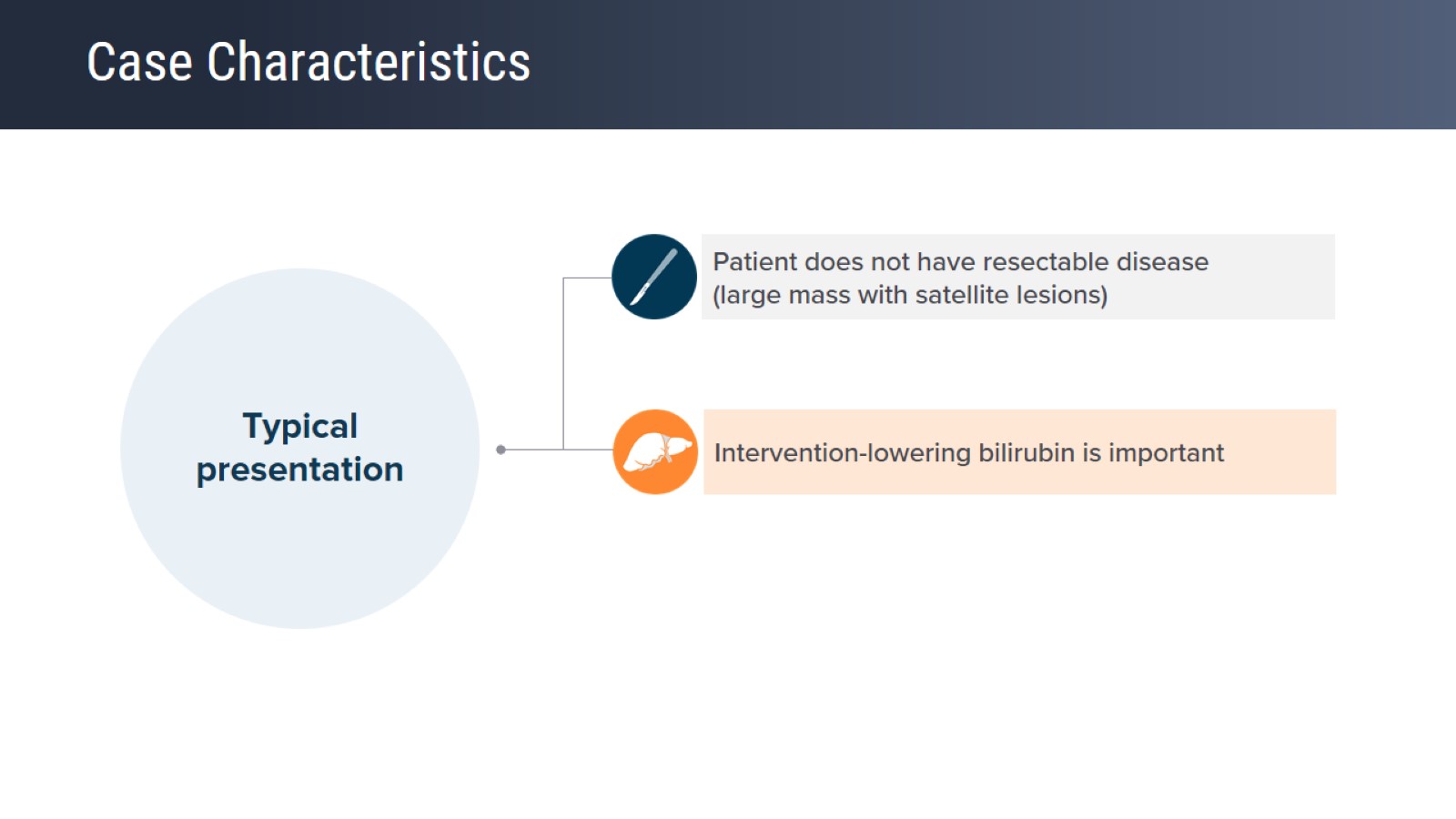 Case Characteristics
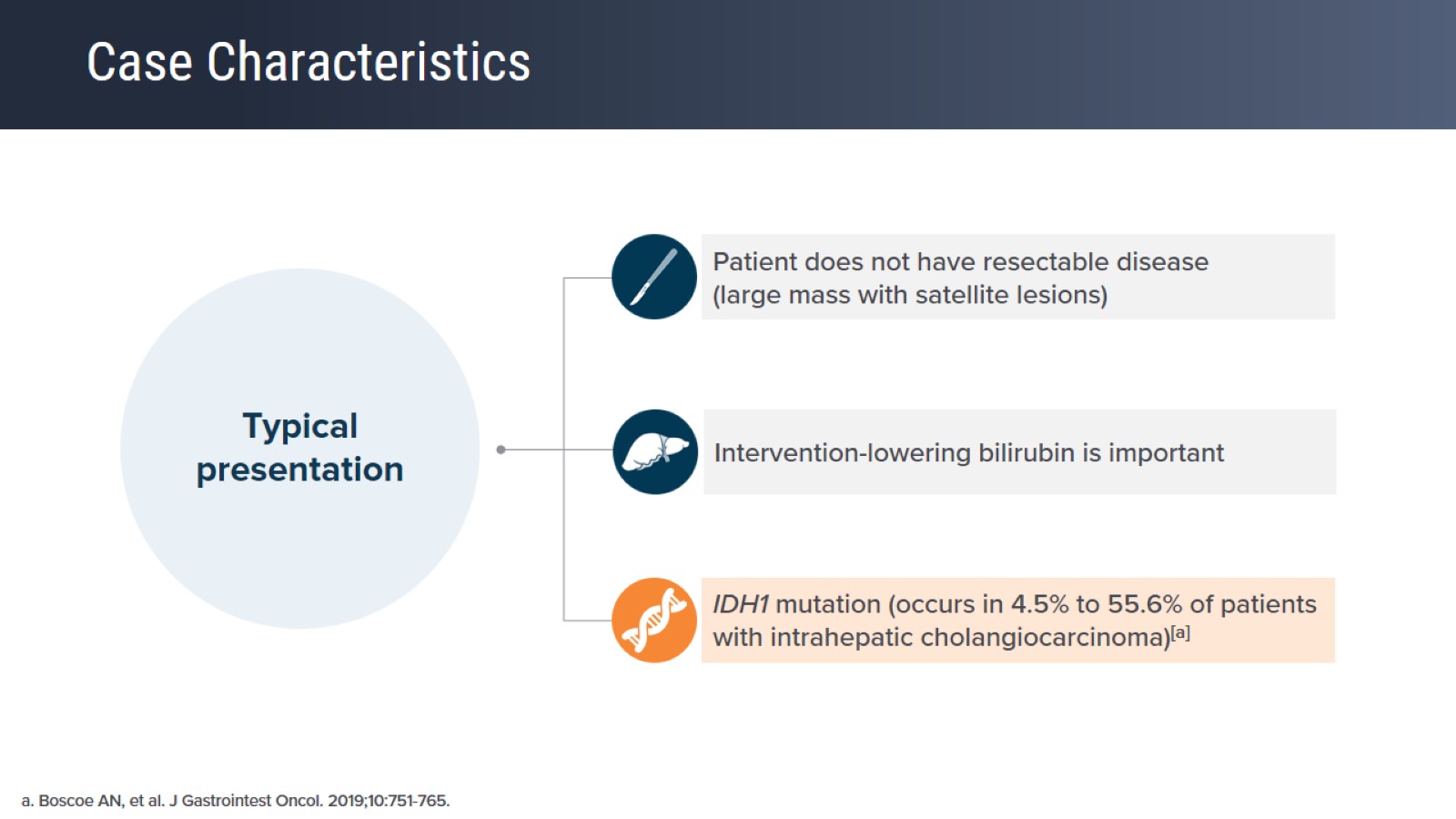 Case Characteristics
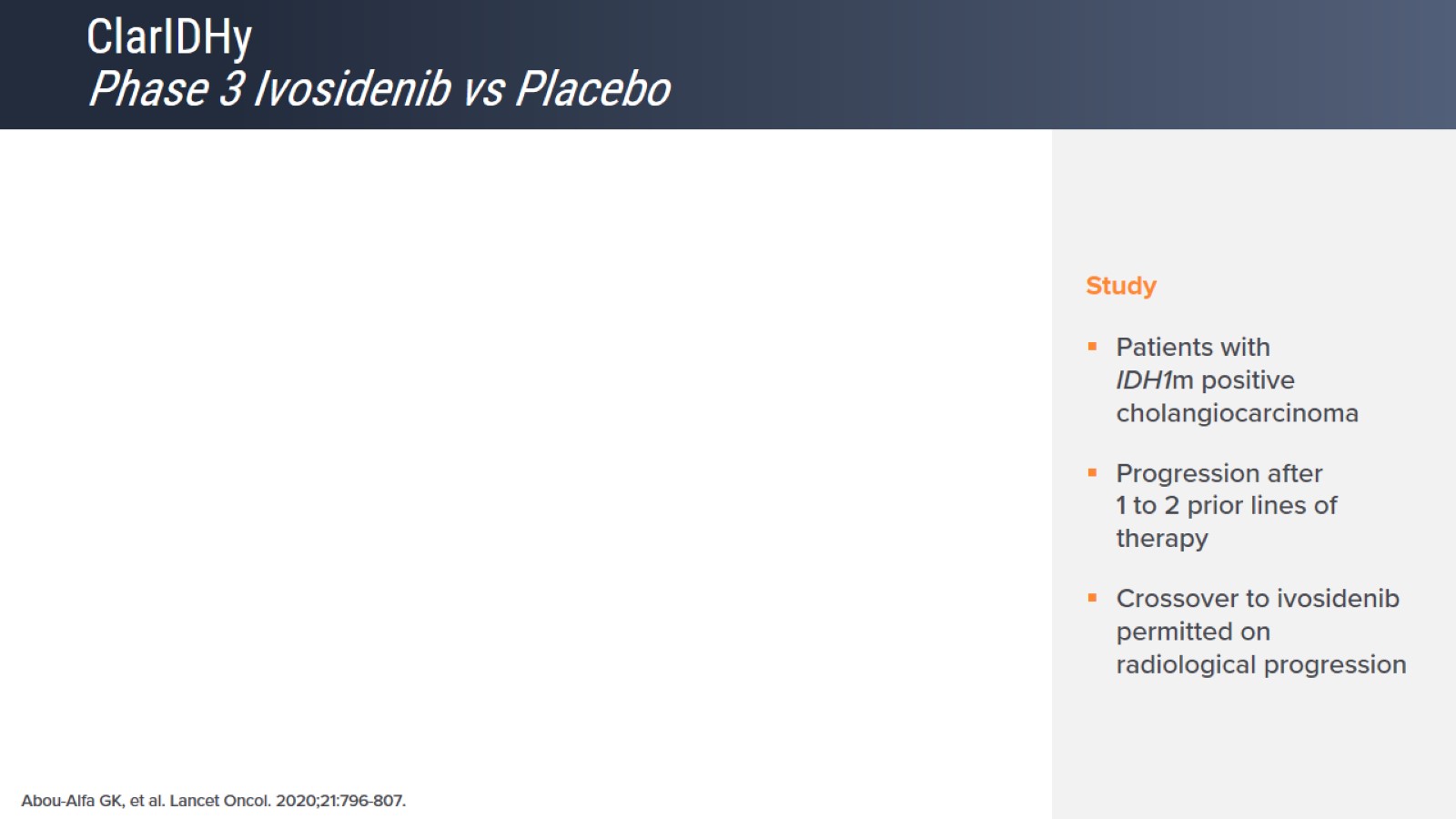 ClarIDHyPhase 3 Ivosidenib vs Placebo
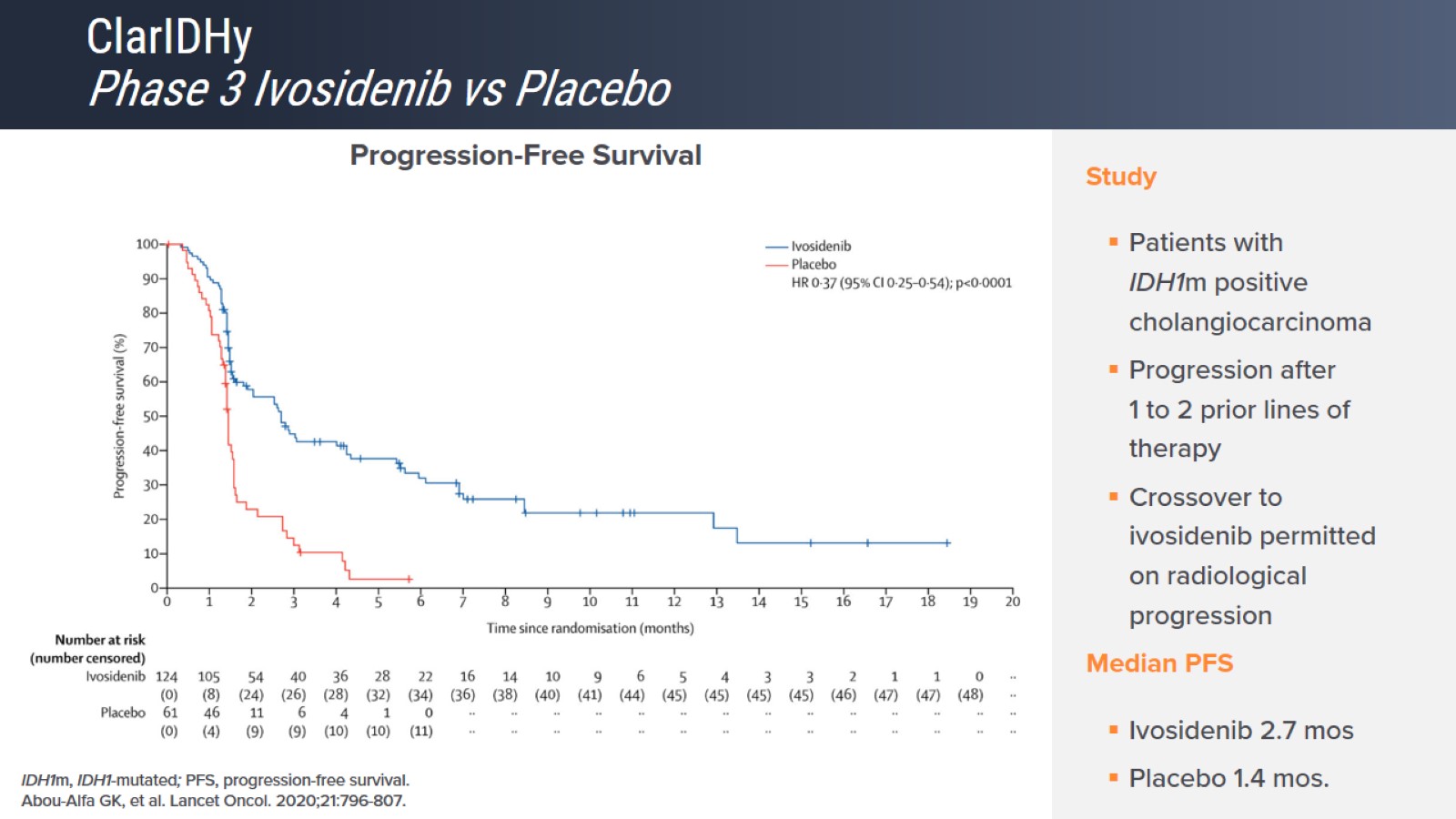 ClarIDHyPhase 3 Ivosidenib vs Placebo
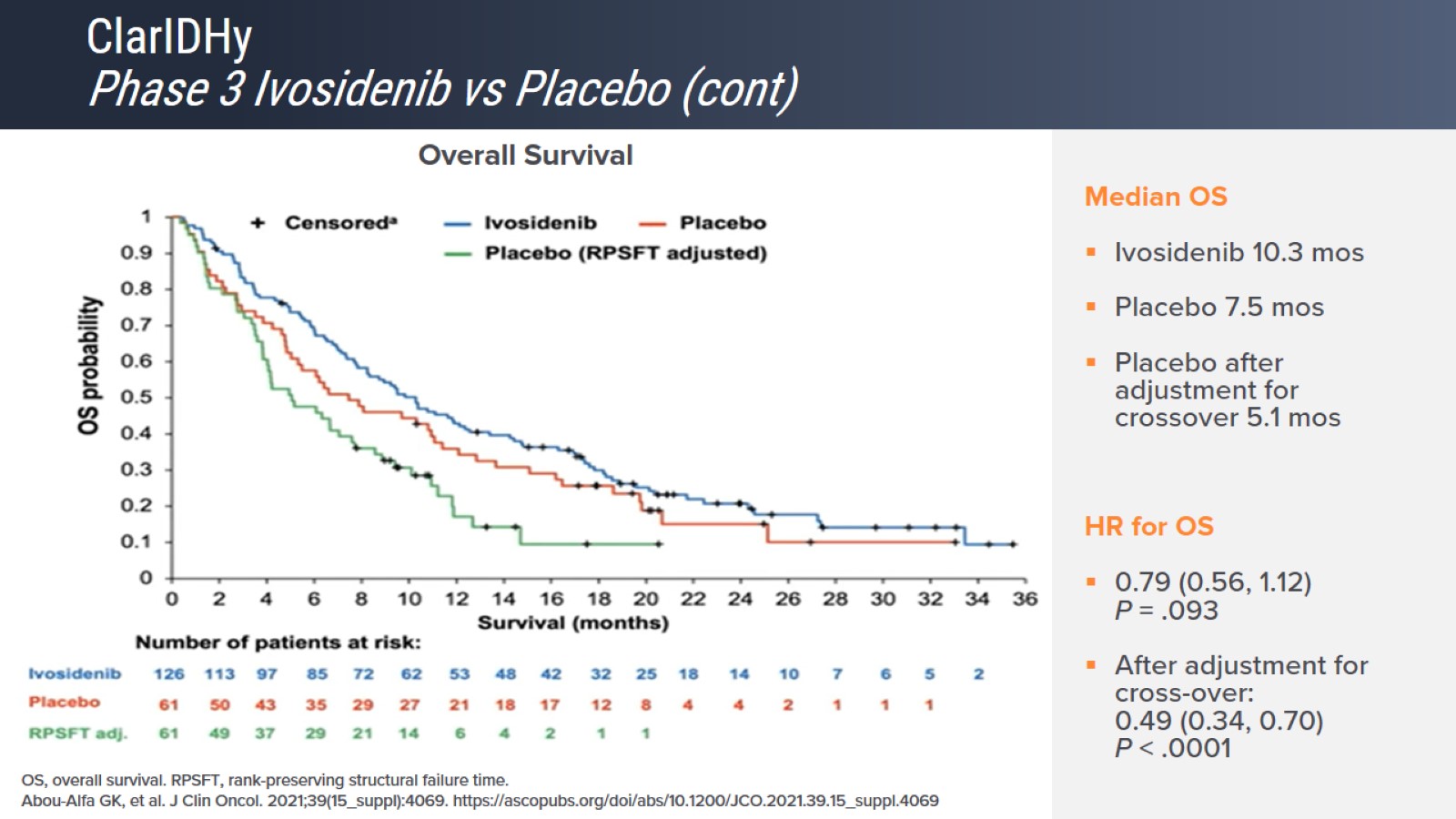 ClarIDHyPhase 3 Ivosidenib vs Placebo (cont)
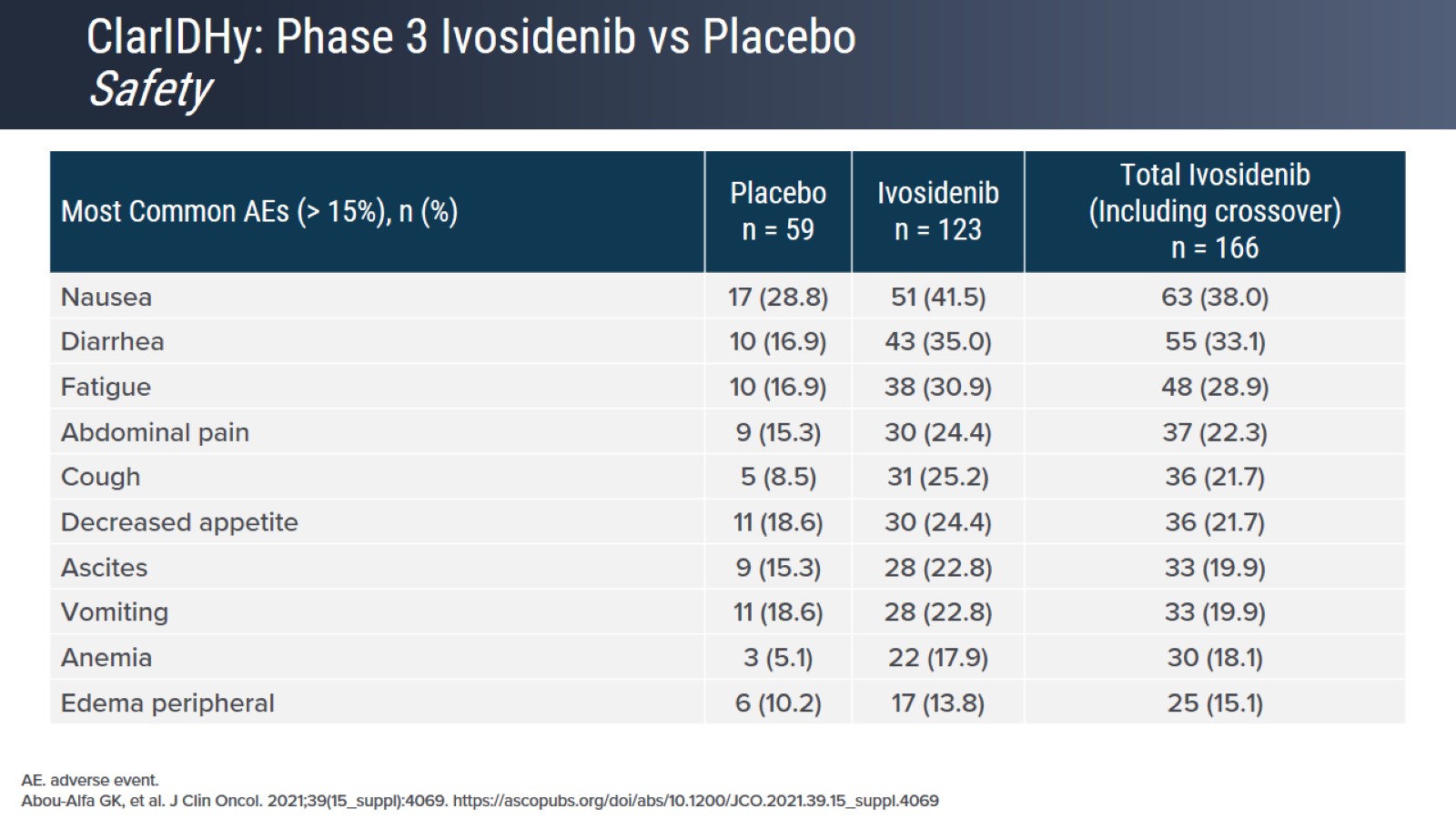 ClarIDHy: Phase 3 Ivosidenib vs PlaceboSafety
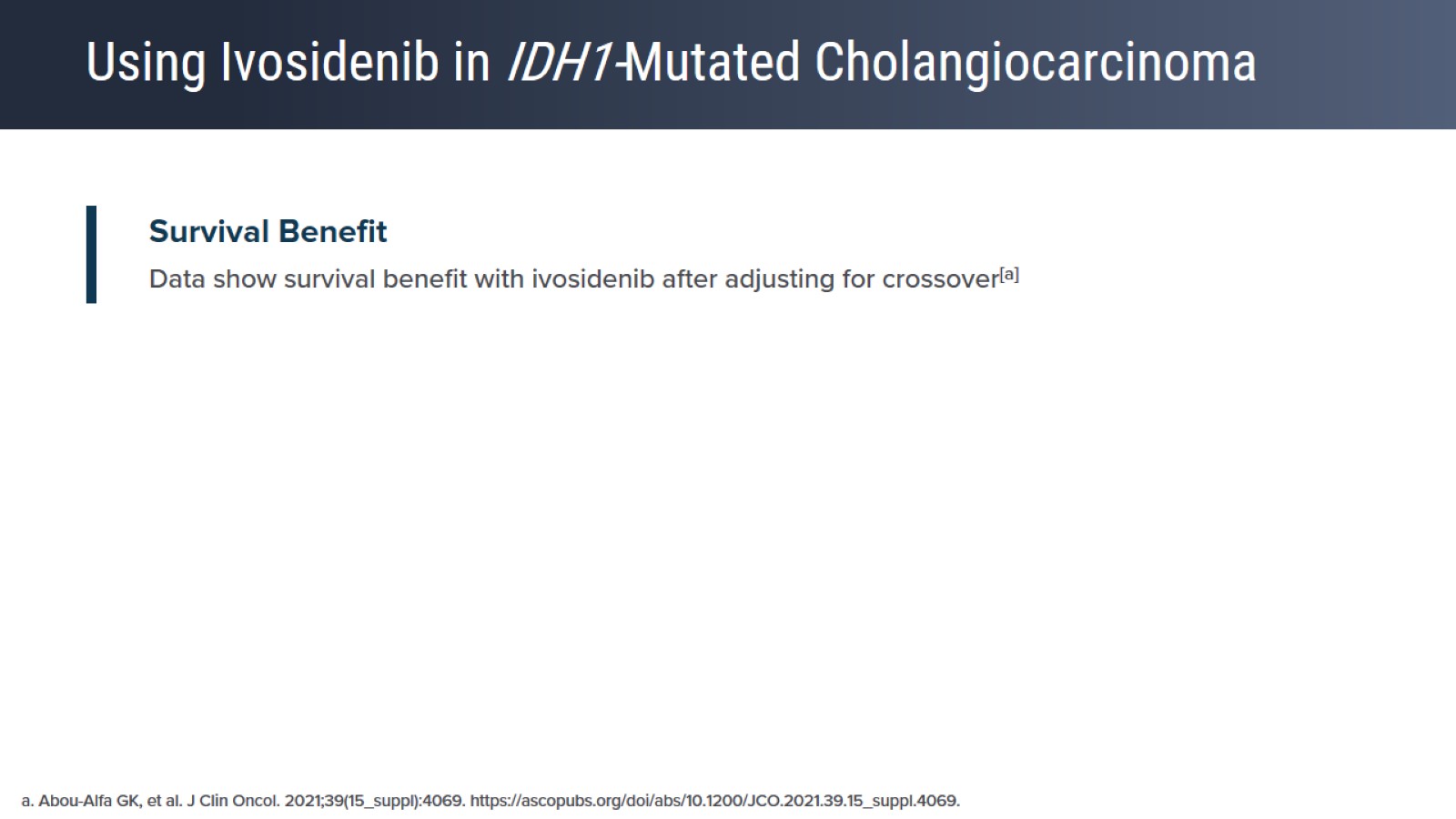 Using Ivosidenib in IDH1-Mutated Cholangiocarcinoma
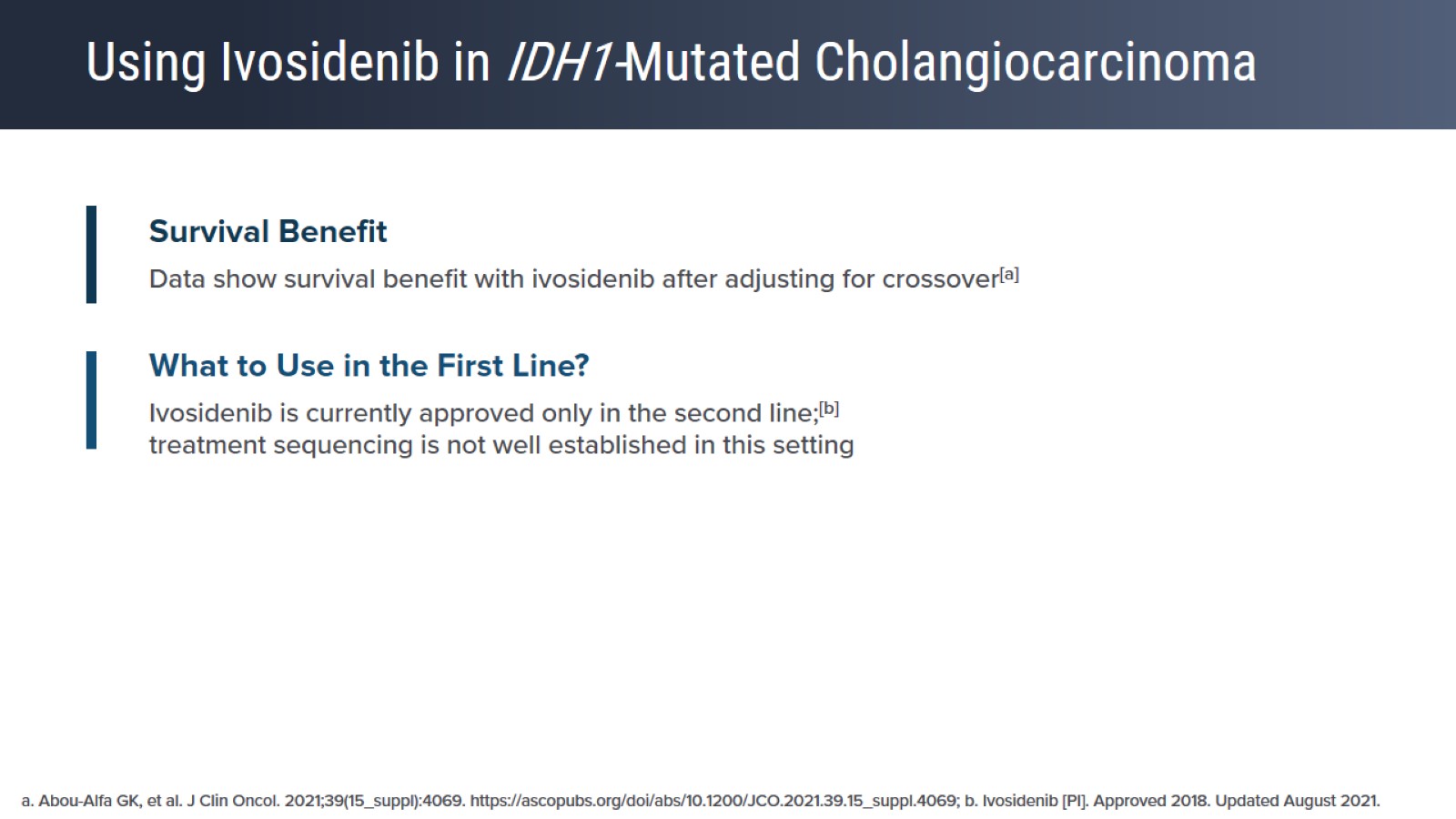 Using Ivosidenib in IDH1-Mutated Cholangiocarcinoma
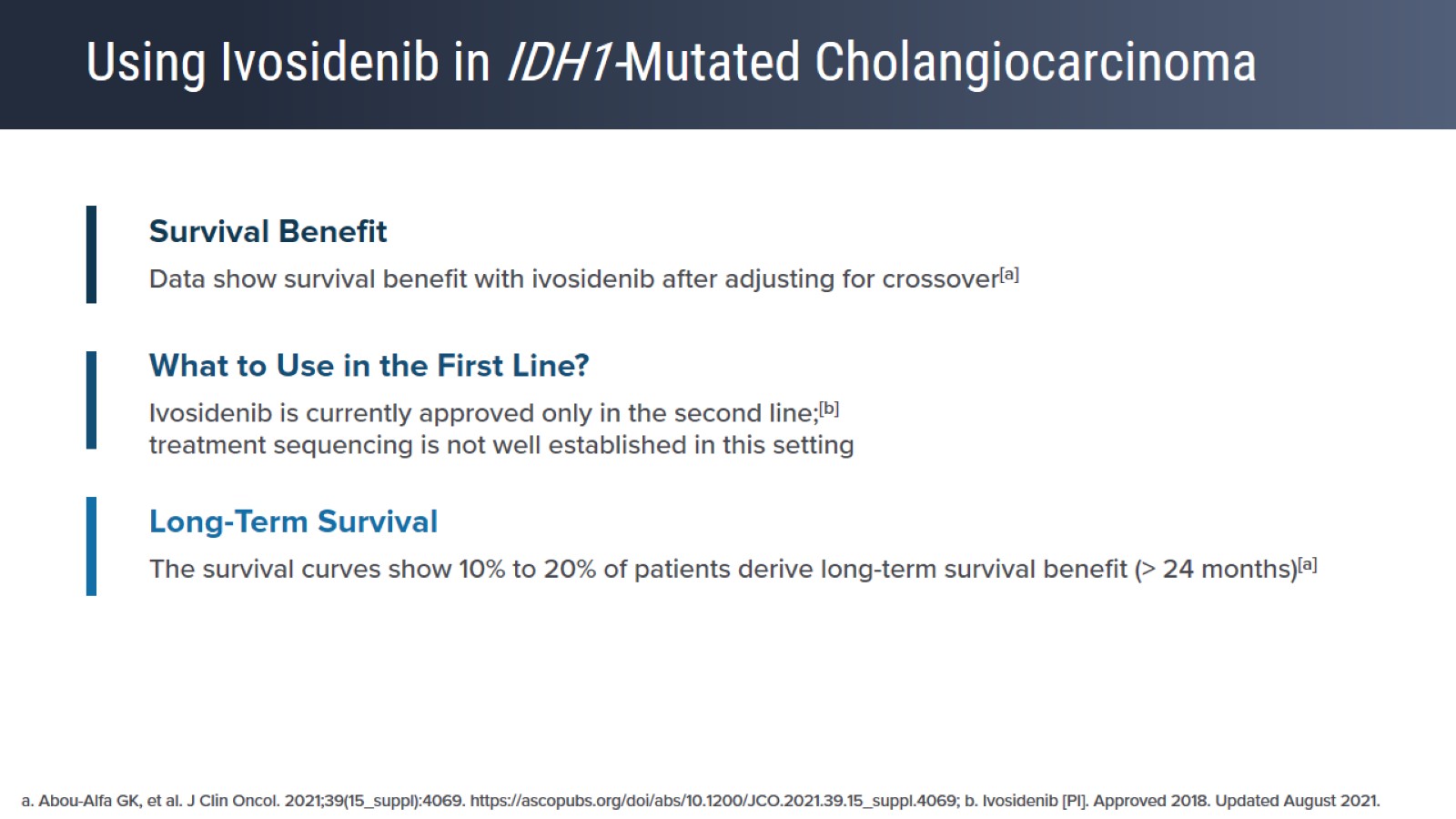 Using Ivosidenib in IDH1-Mutated Cholangiocarcinoma
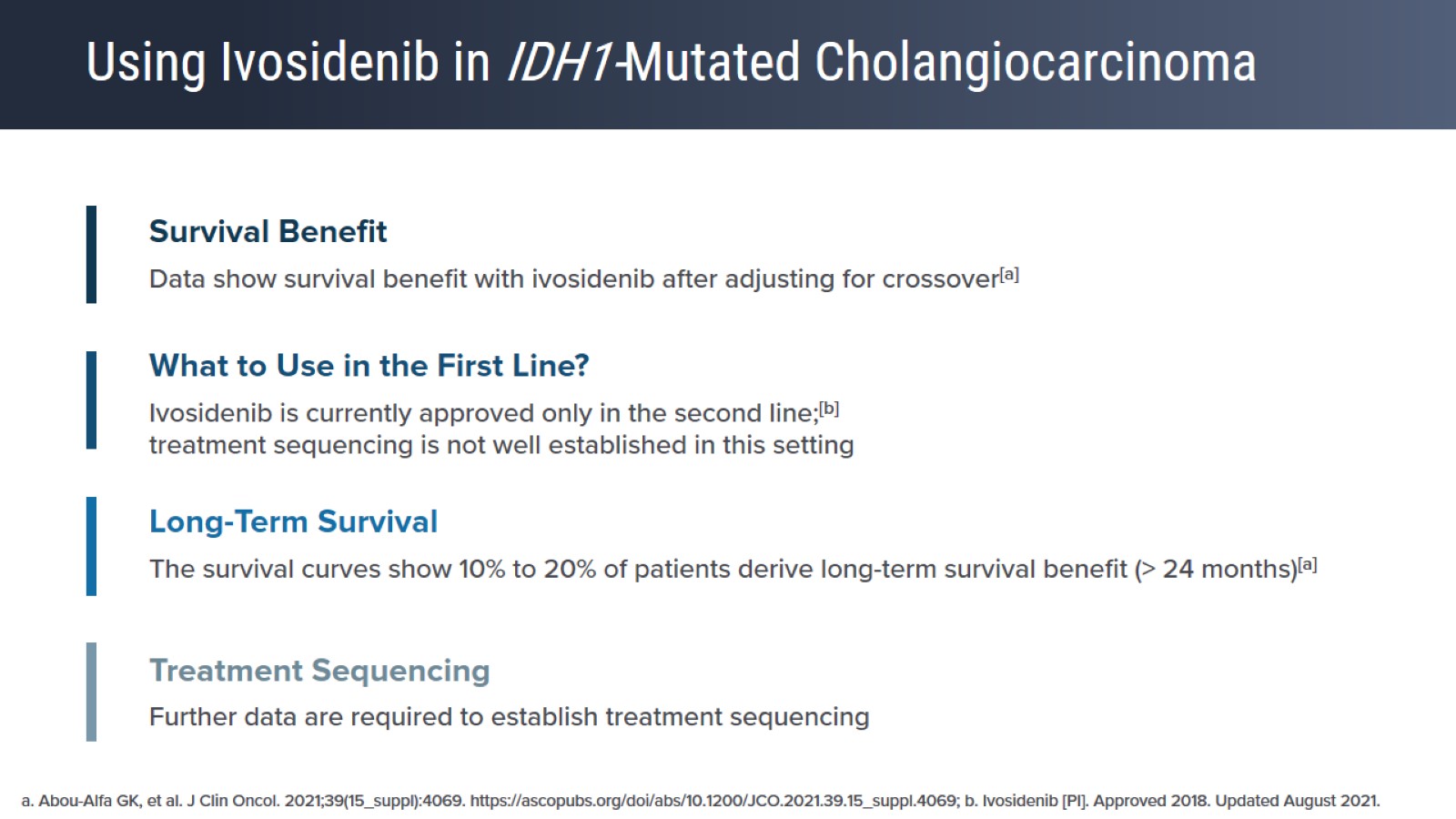 Using Ivosidenib in IDH1-Mutated Cholangiocarcinoma
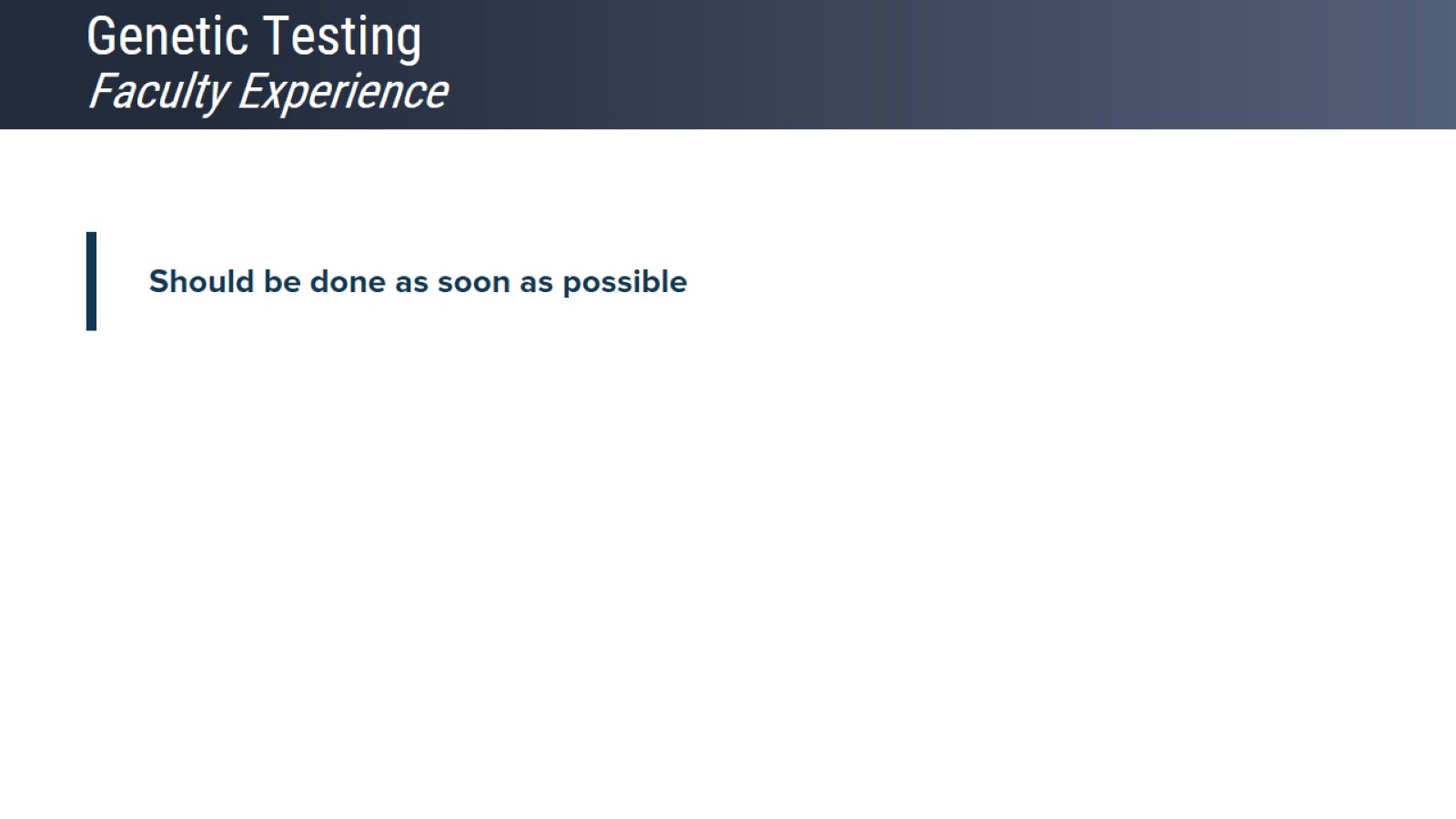 Genetic TestingFaculty Experience
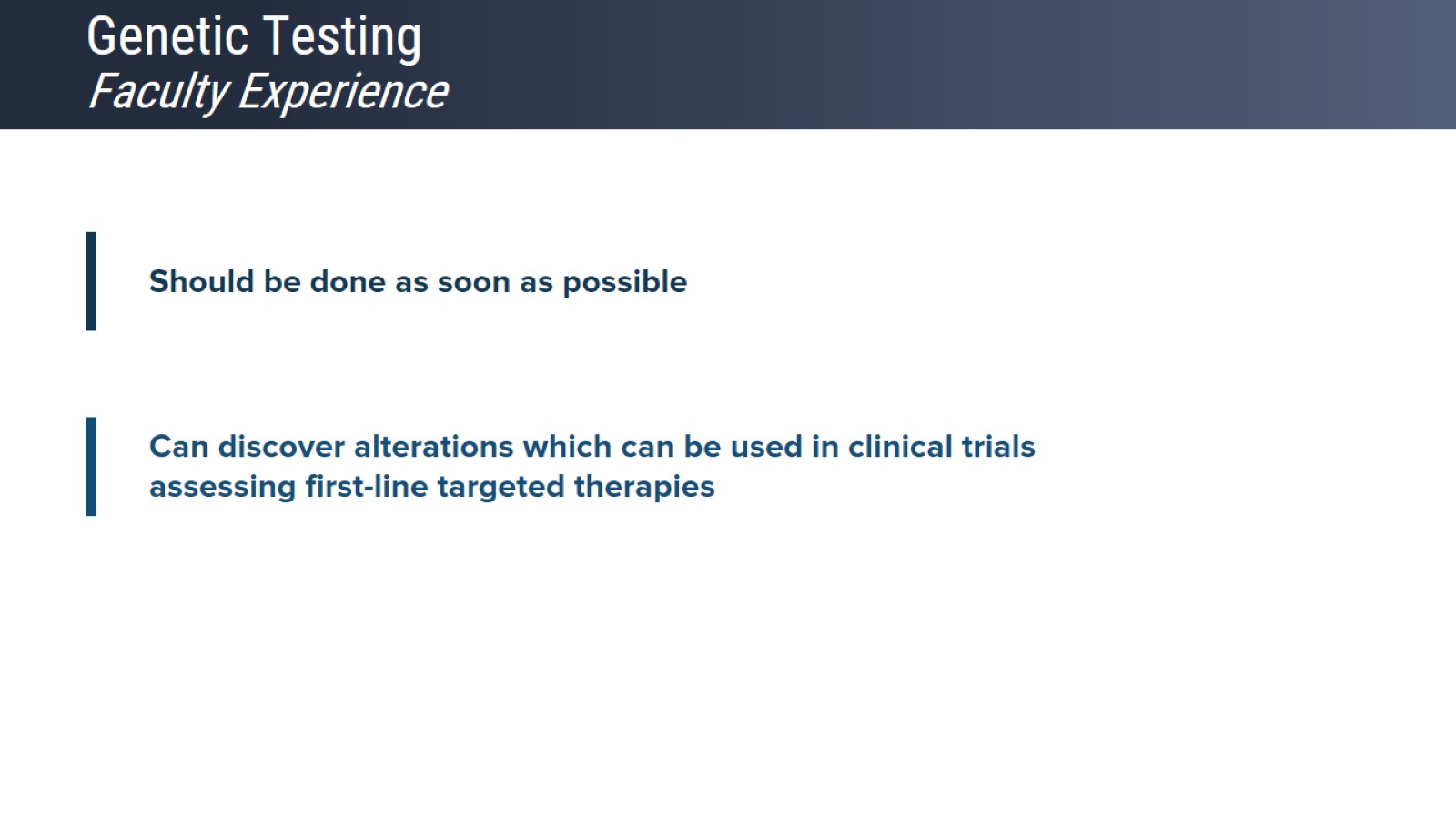 Genetic TestingFaculty Experience
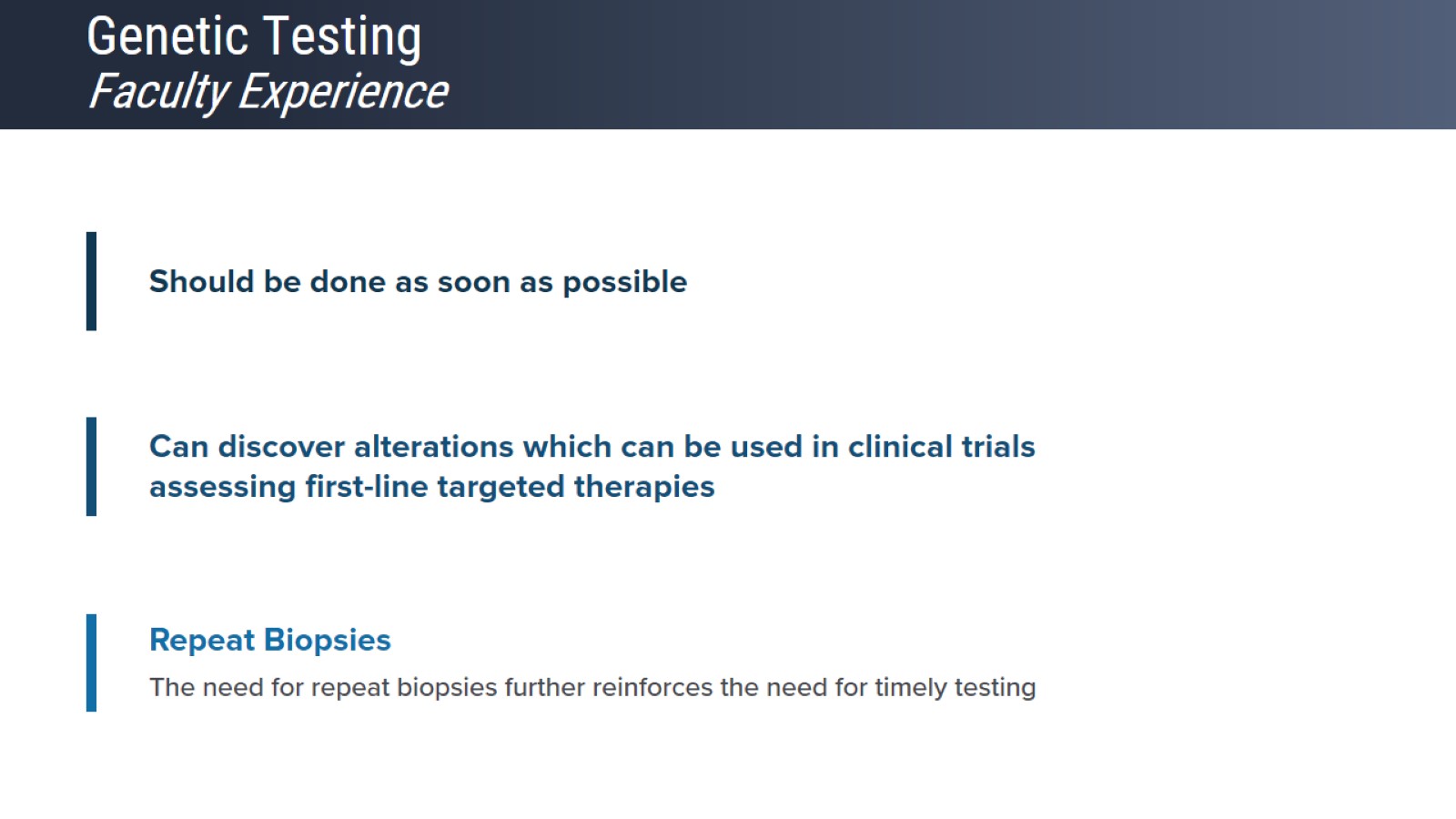 Genetic TestingFaculty Experience
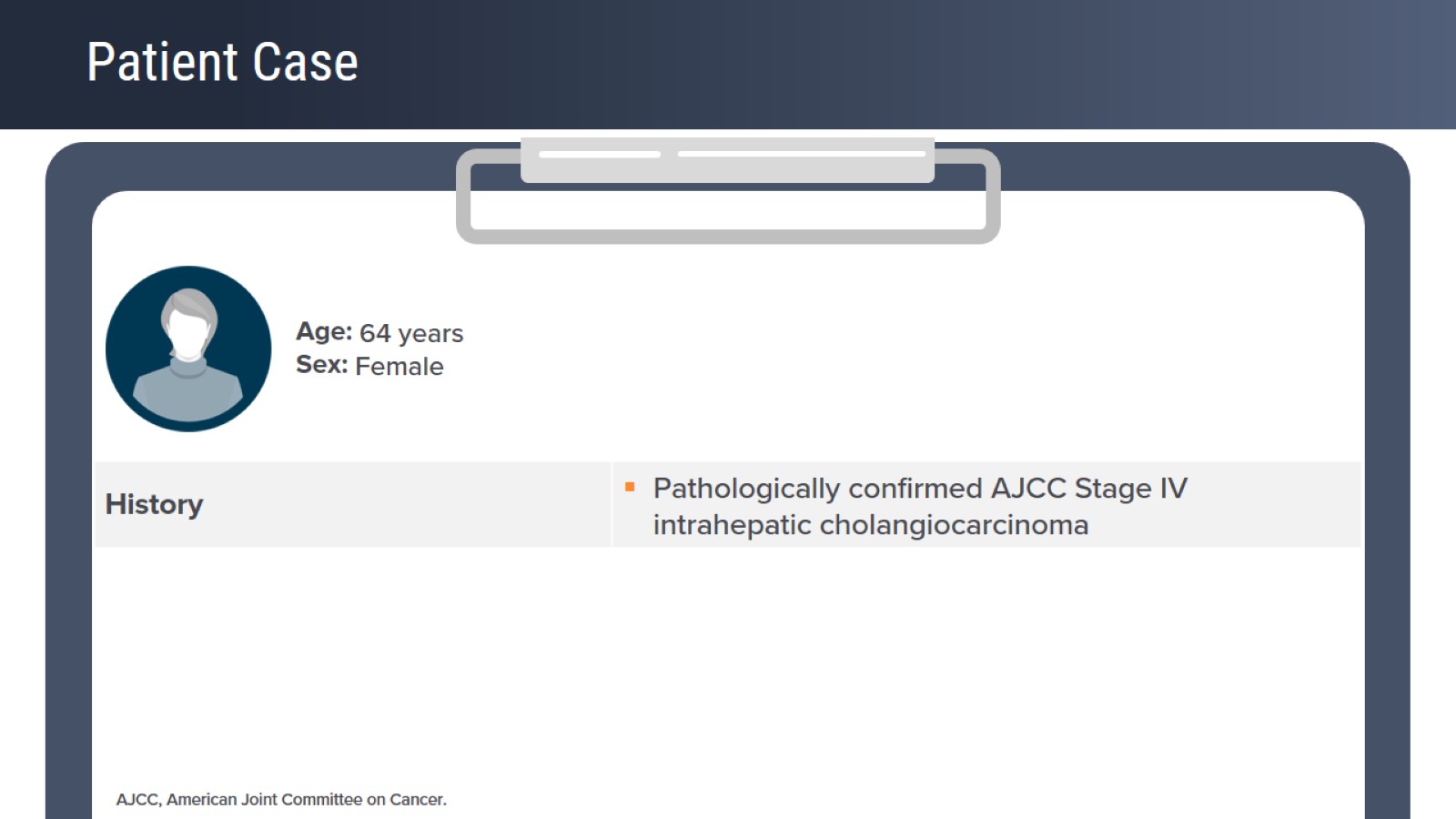 Patient Case
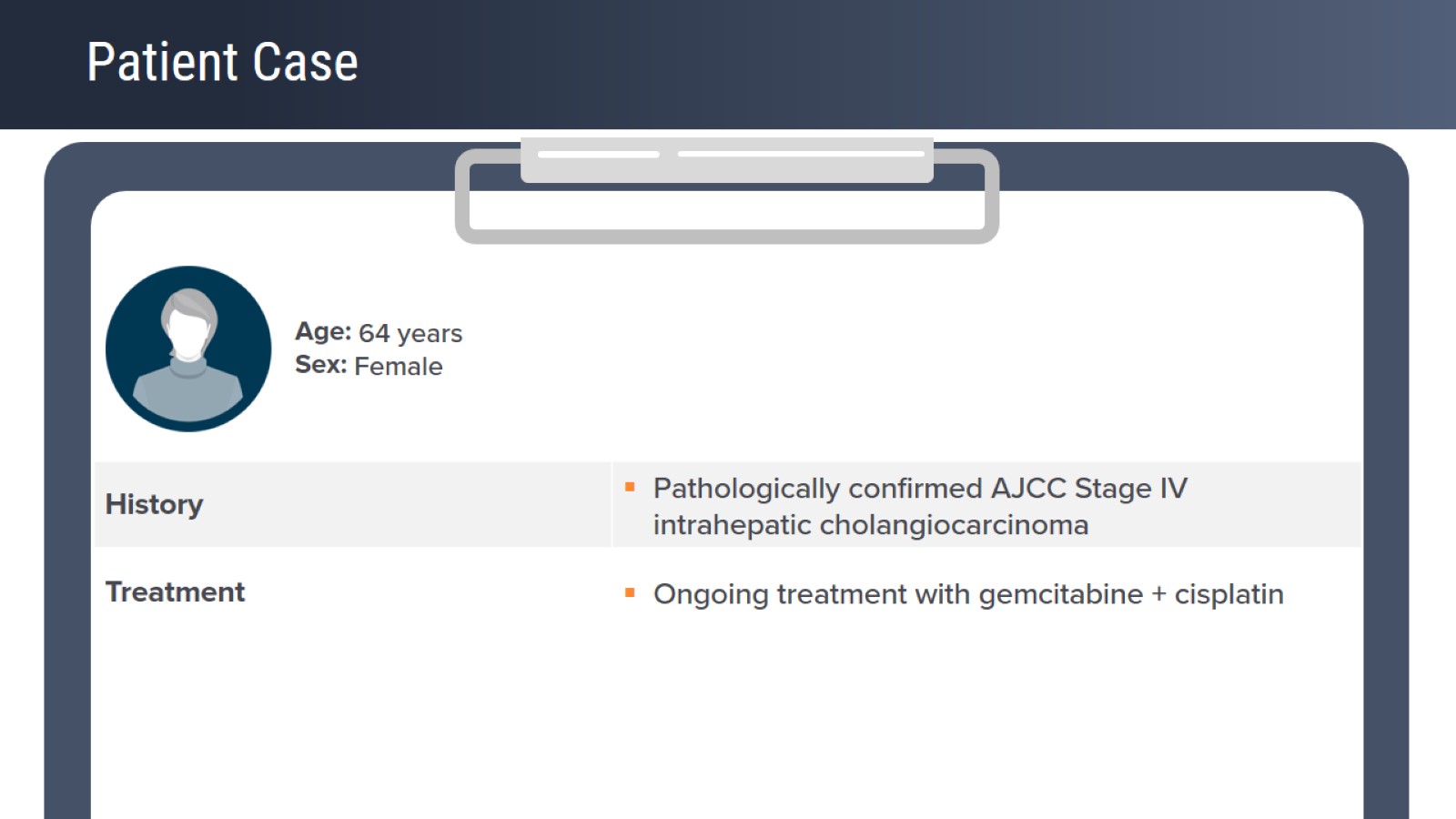 Patient Case
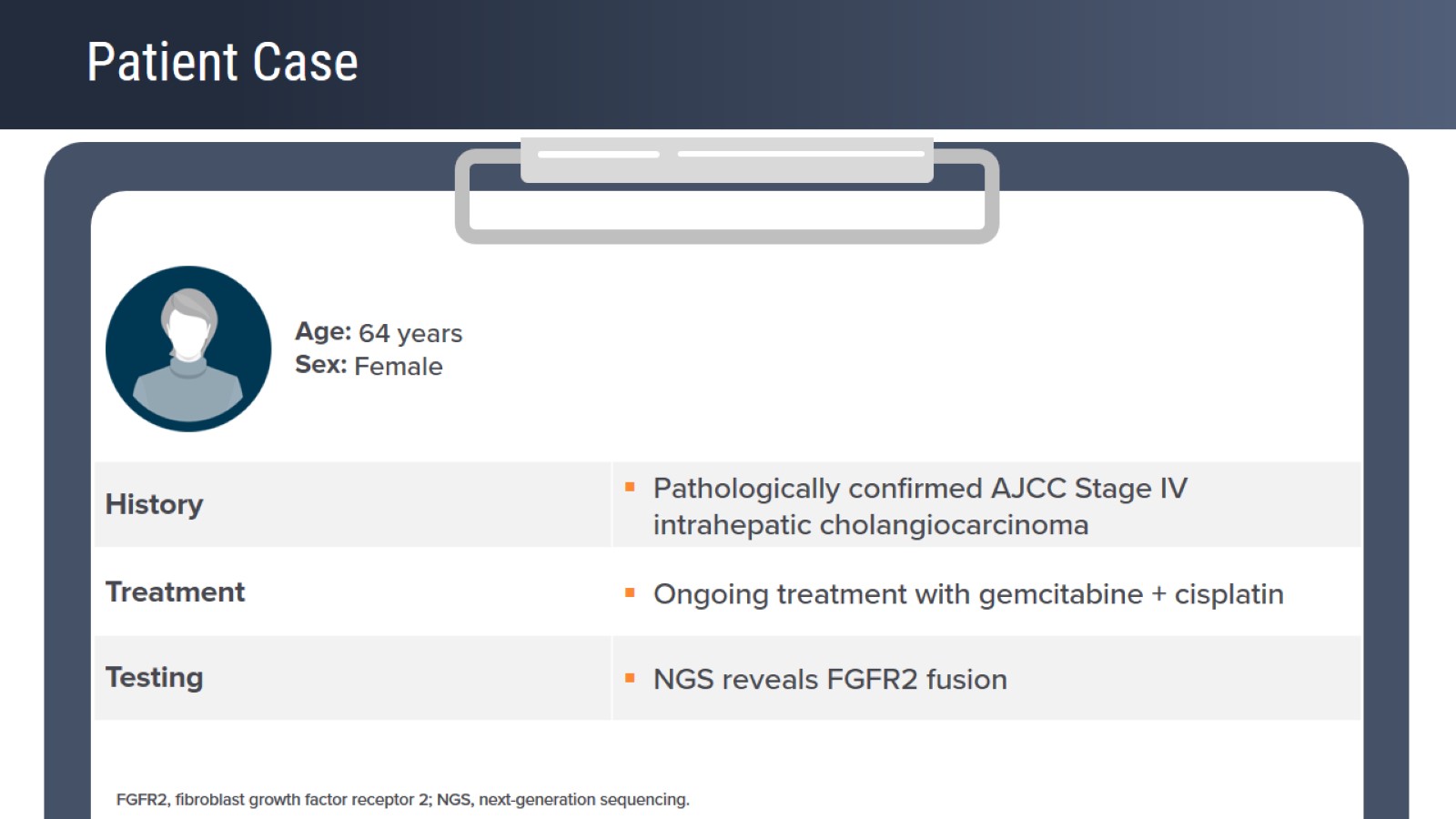 Patient Case
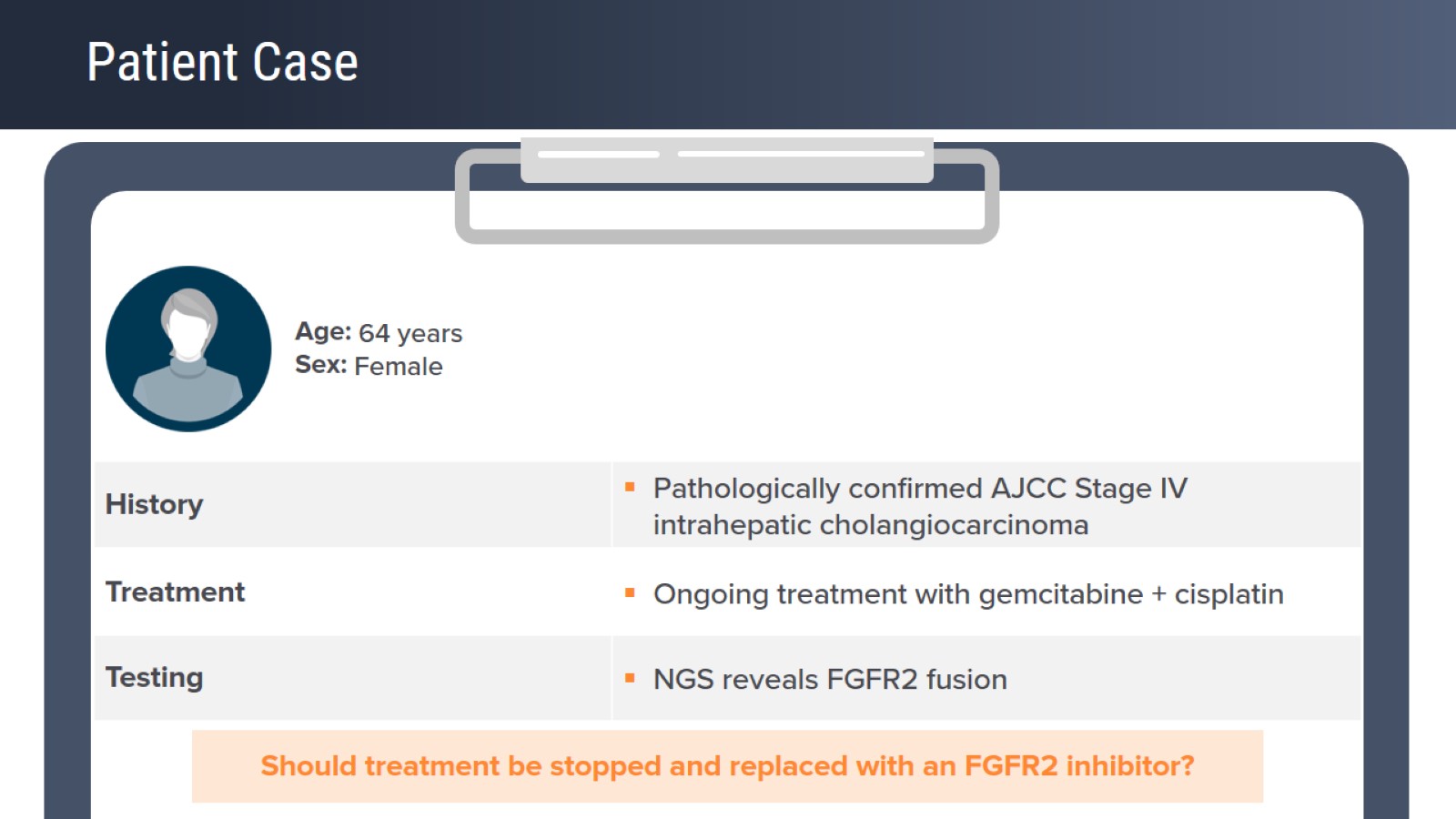 Patient Case
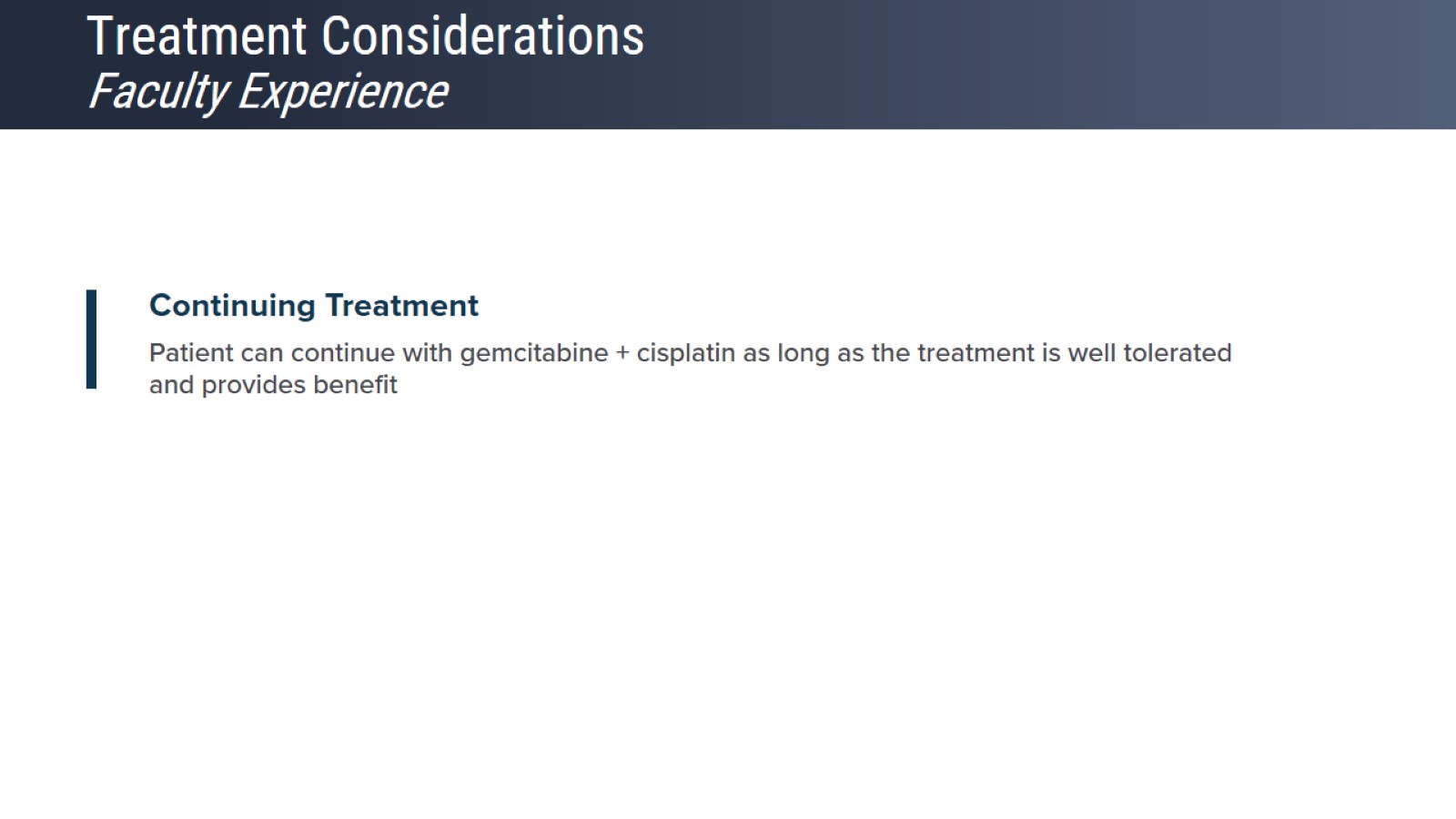 Treatment ConsiderationsFaculty Experience
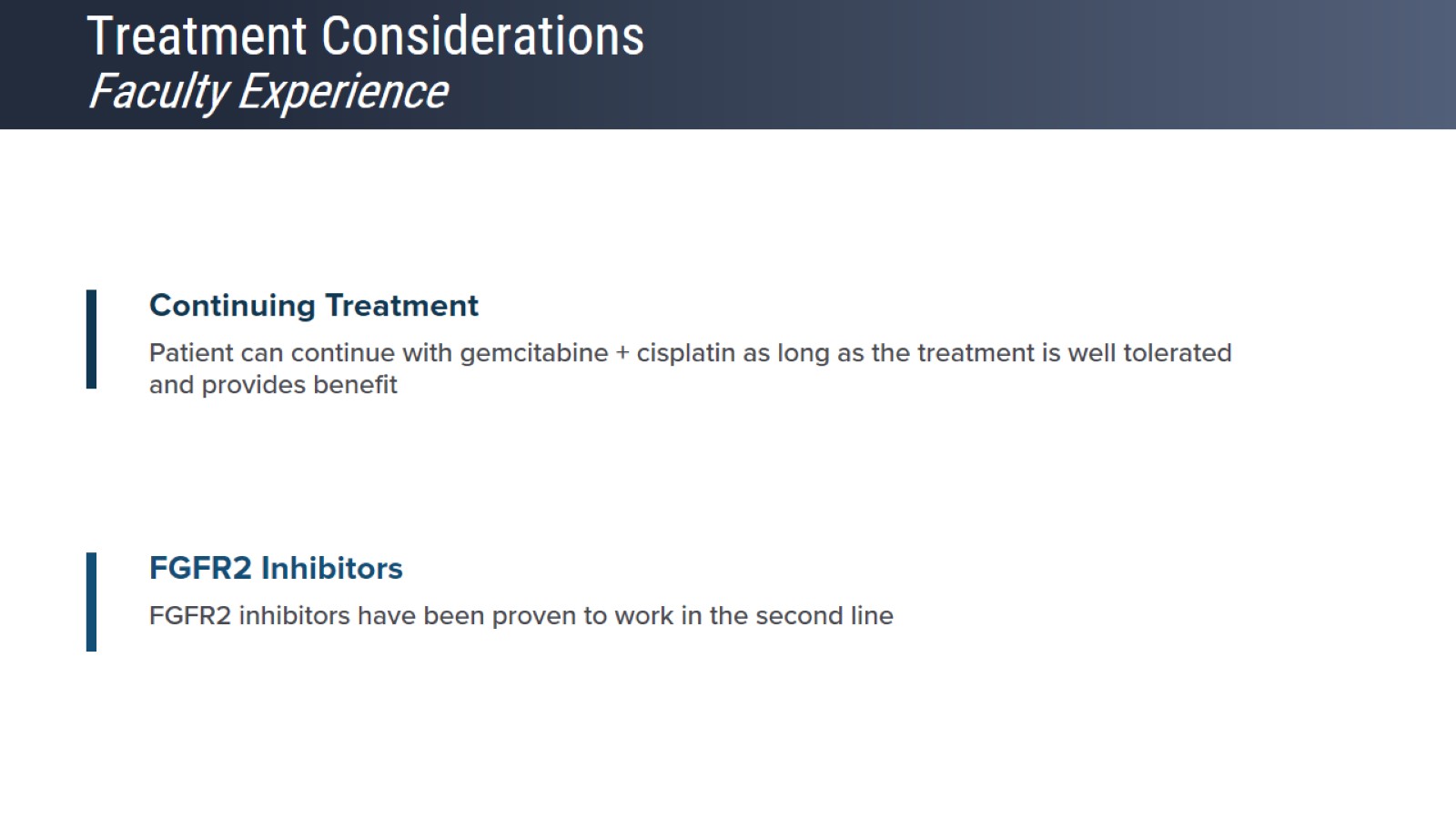 Treatment ConsiderationsFaculty Experience
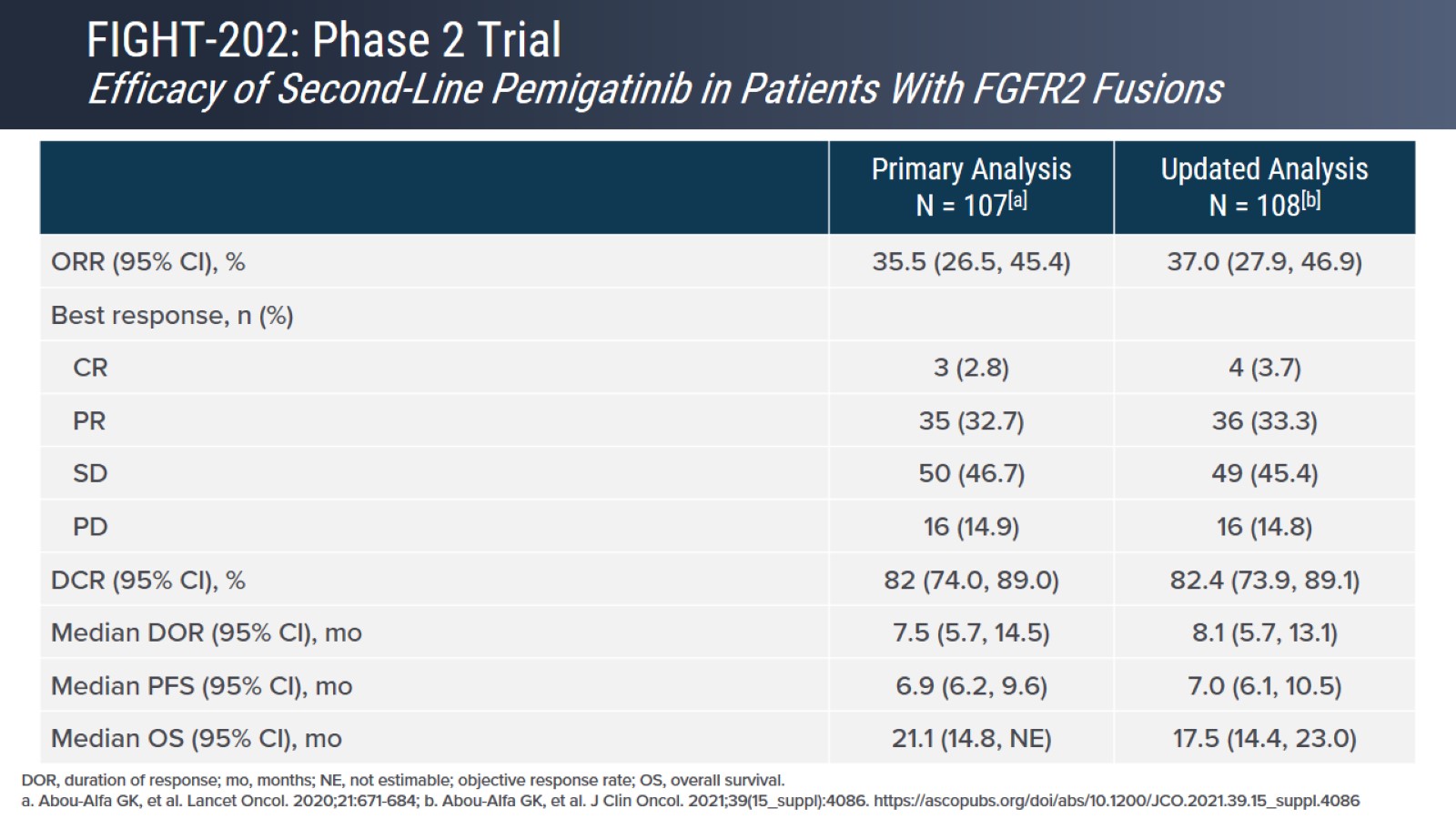 FIGHT-202: Phase 2 Trial Efficacy of Second-Line Pemigatinib in Patients With FGFR2 Fusions
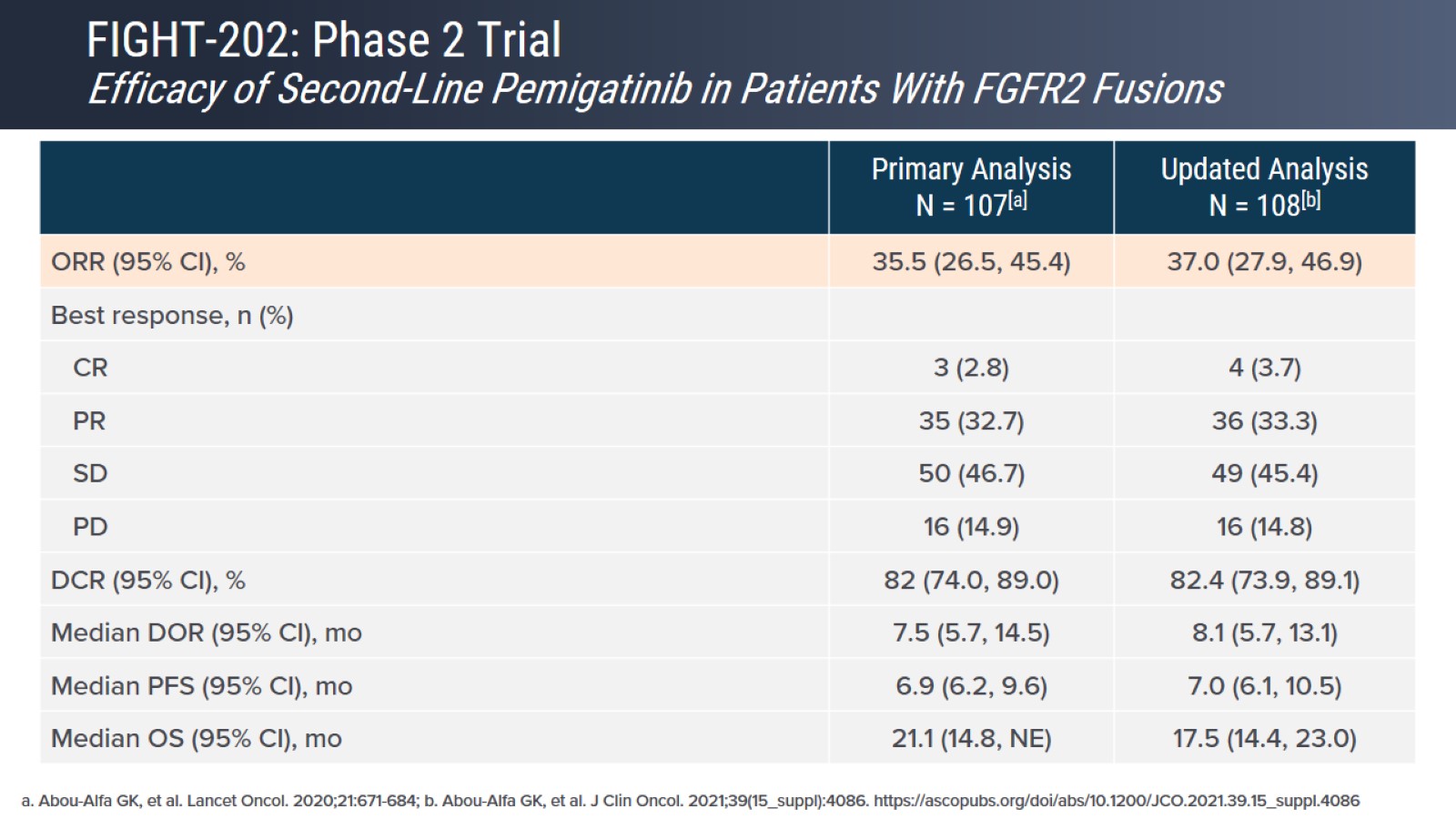 FIGHT-202: Phase 2 Trial Efficacy of Second-Line Pemigatinib in Patients With FGFR2 Fusions
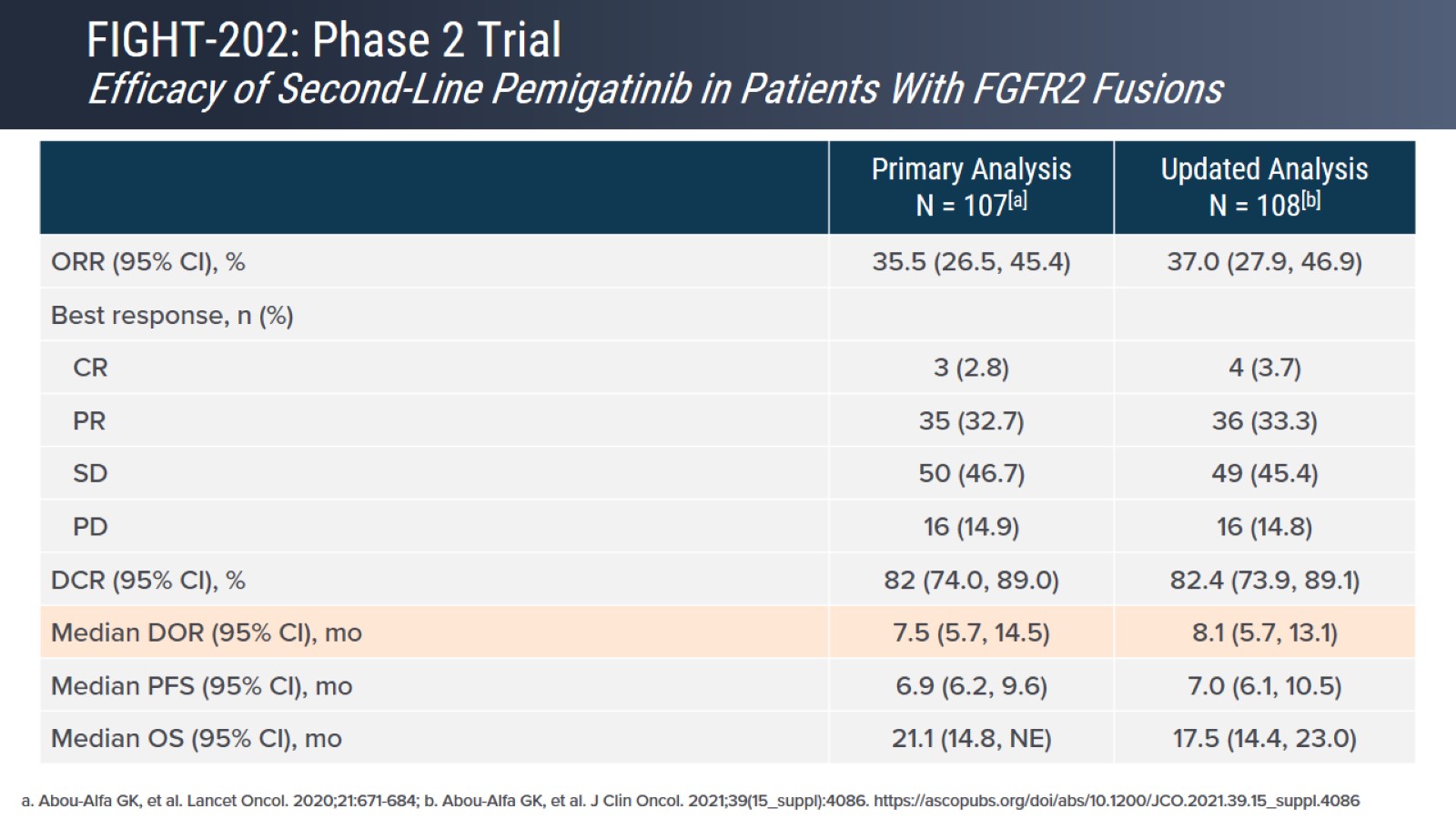 FIGHT-202: Phase 2 Trial Efficacy of Second-Line Pemigatinib in Patients With FGFR2 Fusions
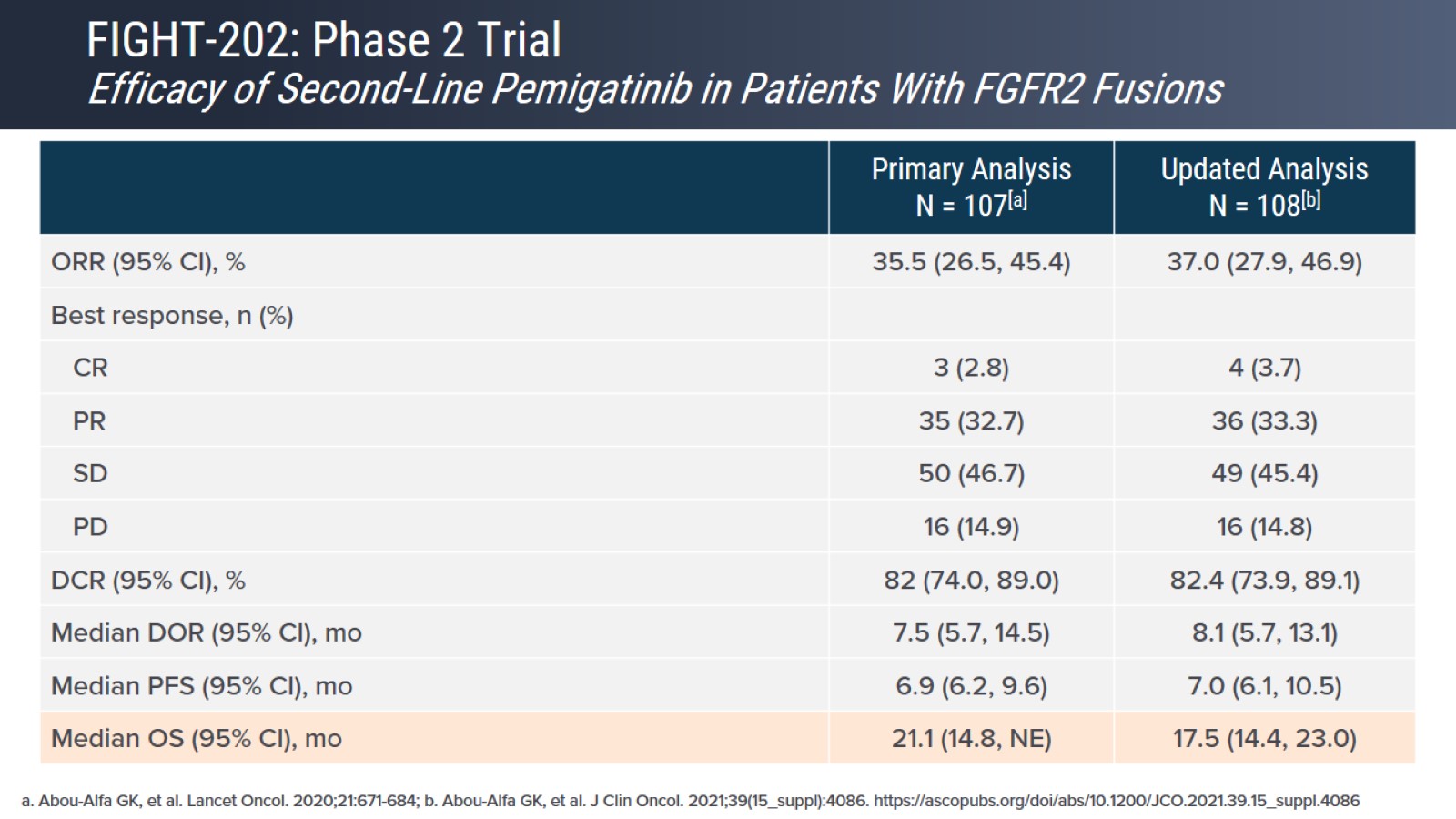 FIGHT-202: Phase 2 Trial Efficacy of Second-Line Pemigatinib in Patients With FGFR2 Fusions
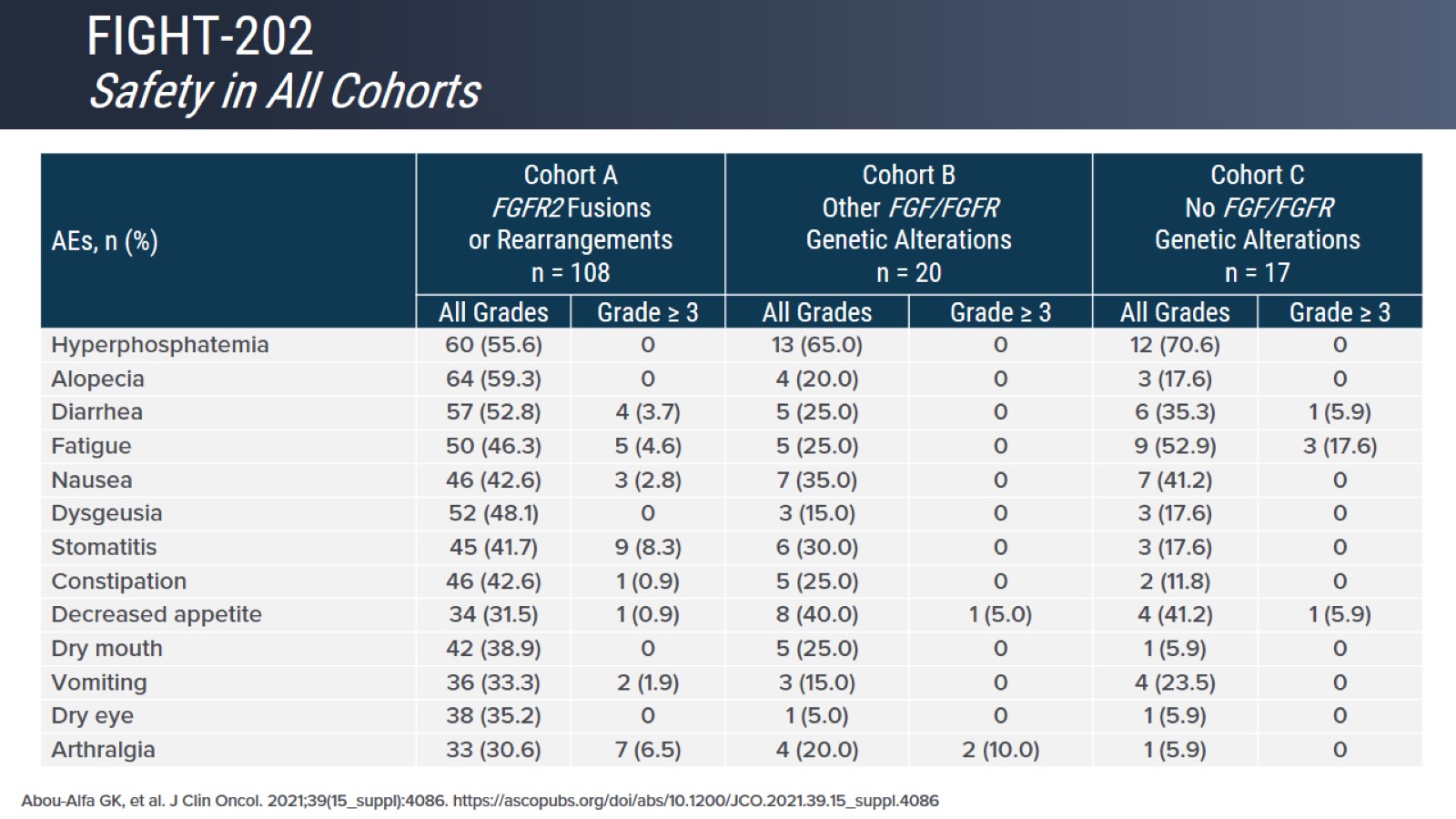 FIGHT-202Safety in All Cohorts
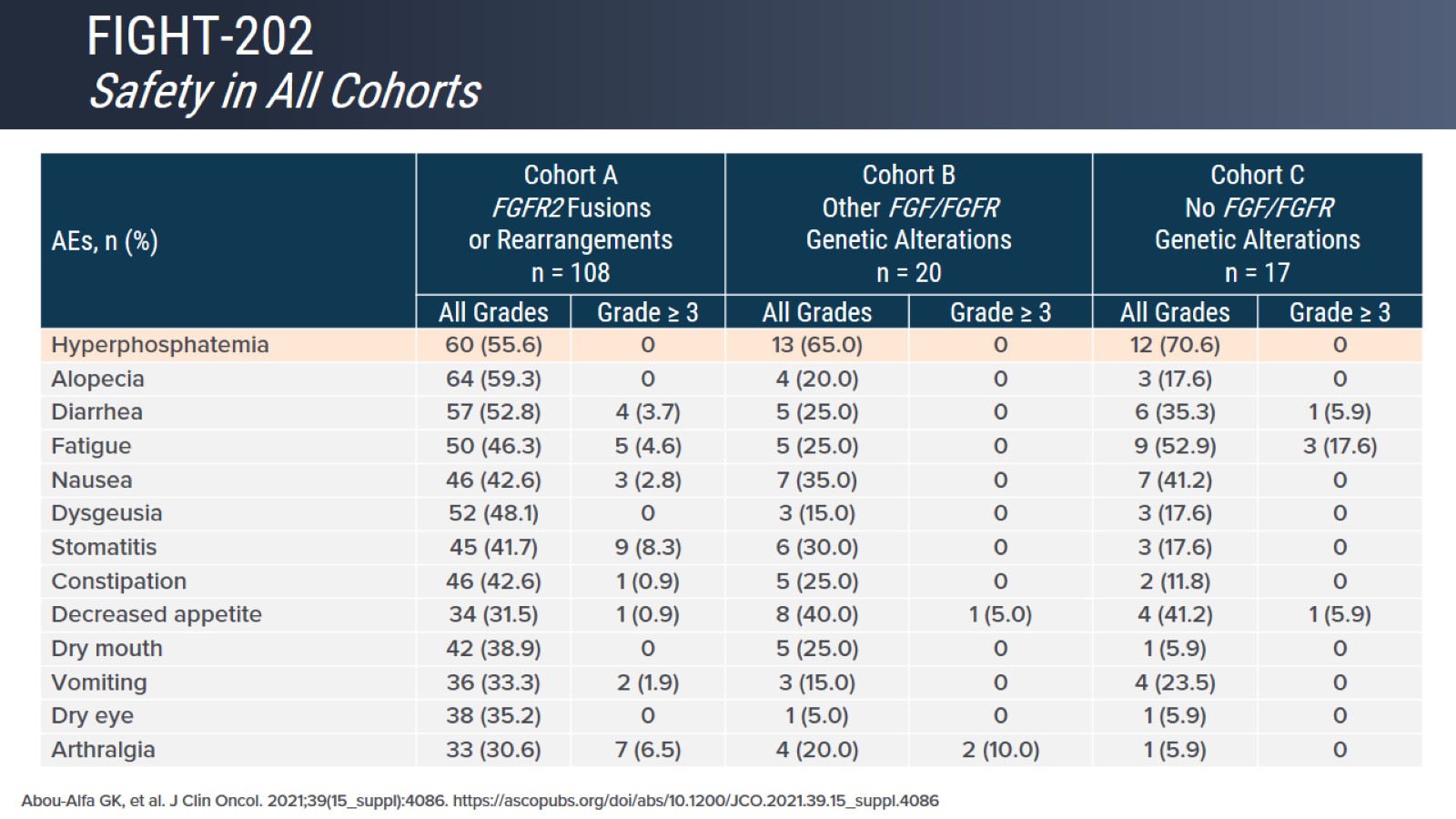 FIGHT-202Safety in All Cohorts
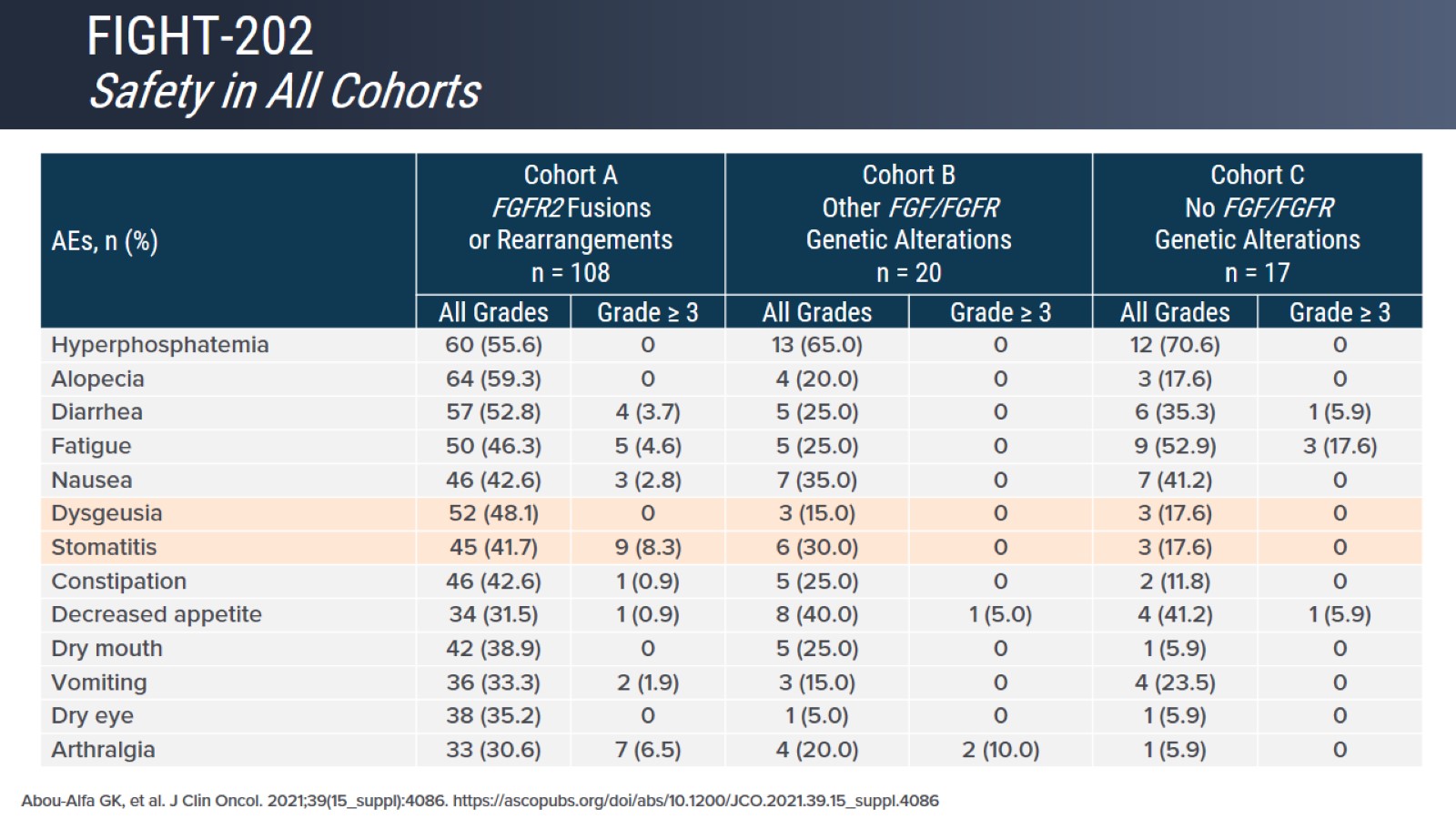 FIGHT-202Safety in All Cohorts
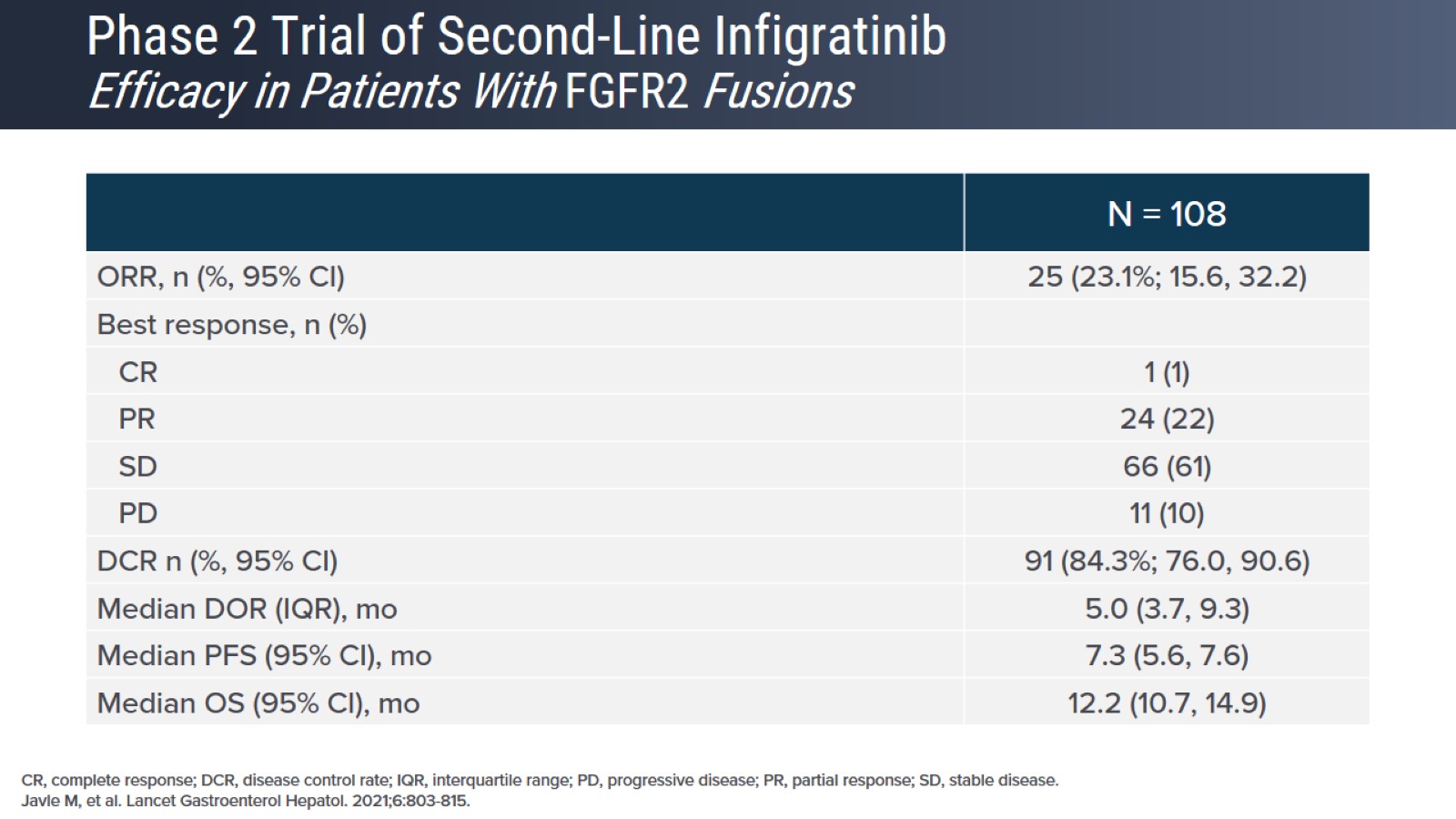 Phase 2 Trial of Second-Line Infigratinib Efficacy in Patients With FGFR2 Fusions
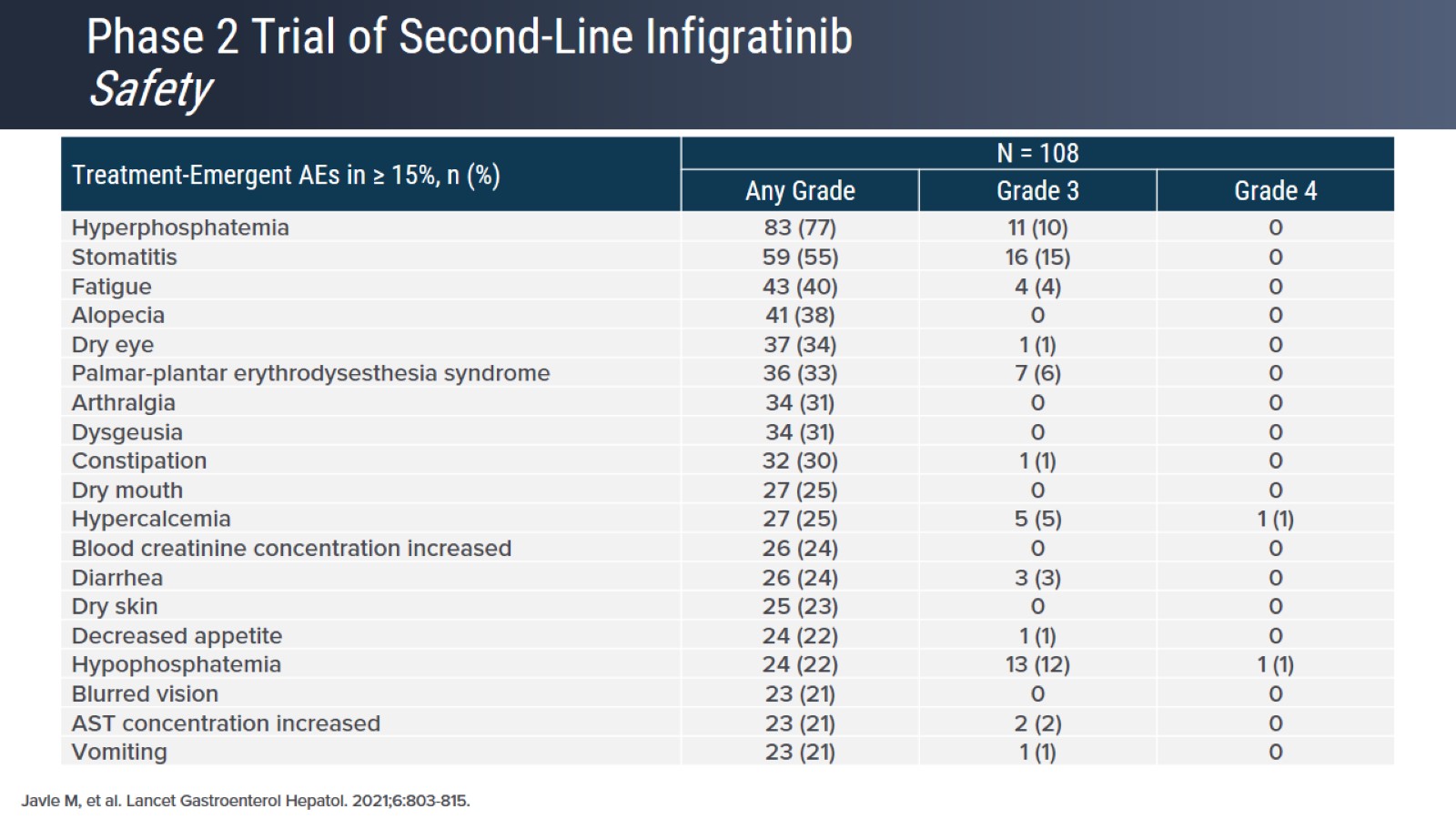 Phase 2 Trial of Second-Line Infigratinib Safety
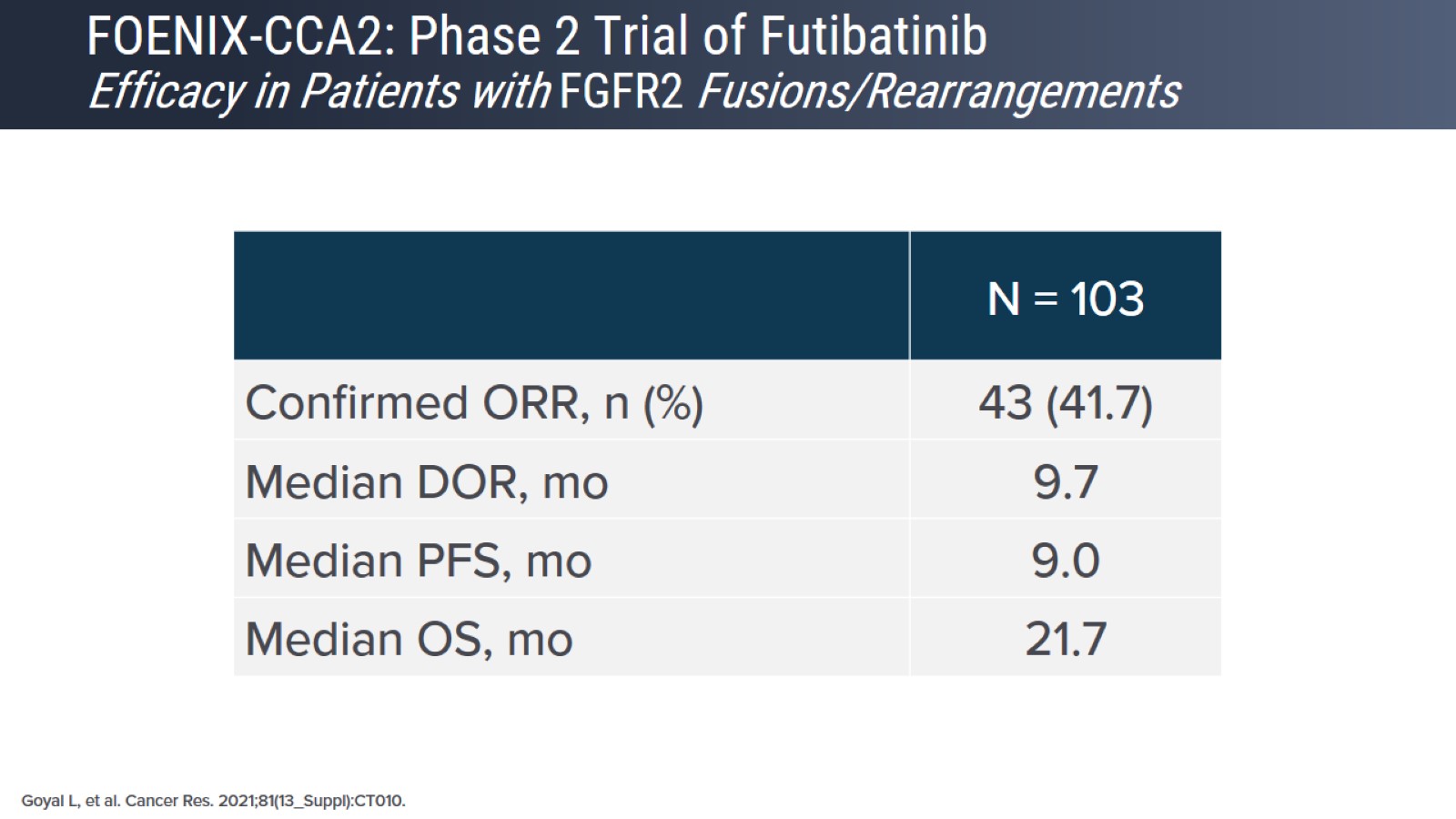 FOENIX-CCA2: Phase 2 Trial of FutibatinibEfficacy in Patients with FGFR2 Fusions/Rearrangements
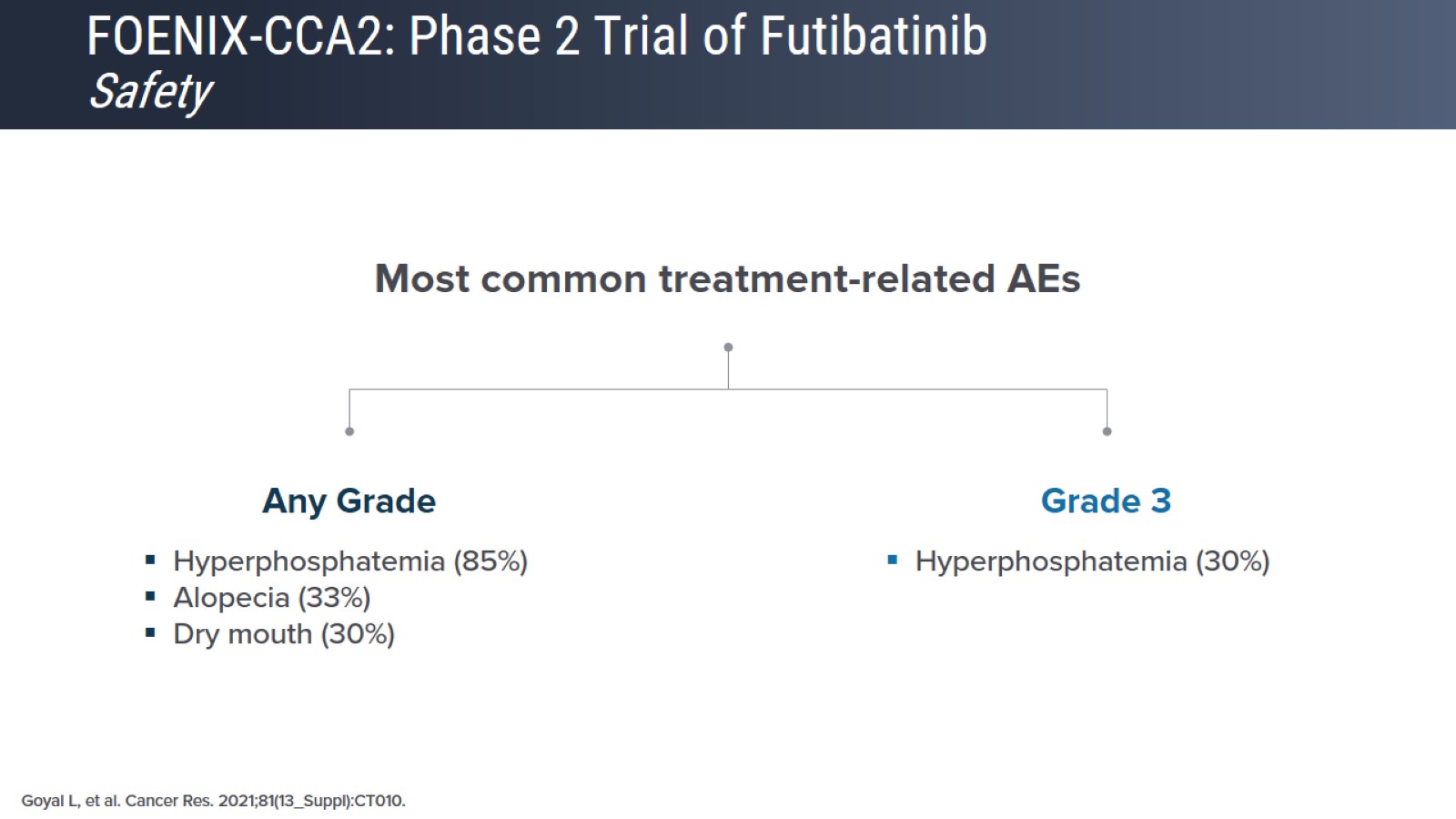 FOENIX-CCA2: Phase 2 Trial of FutibatinibSafety
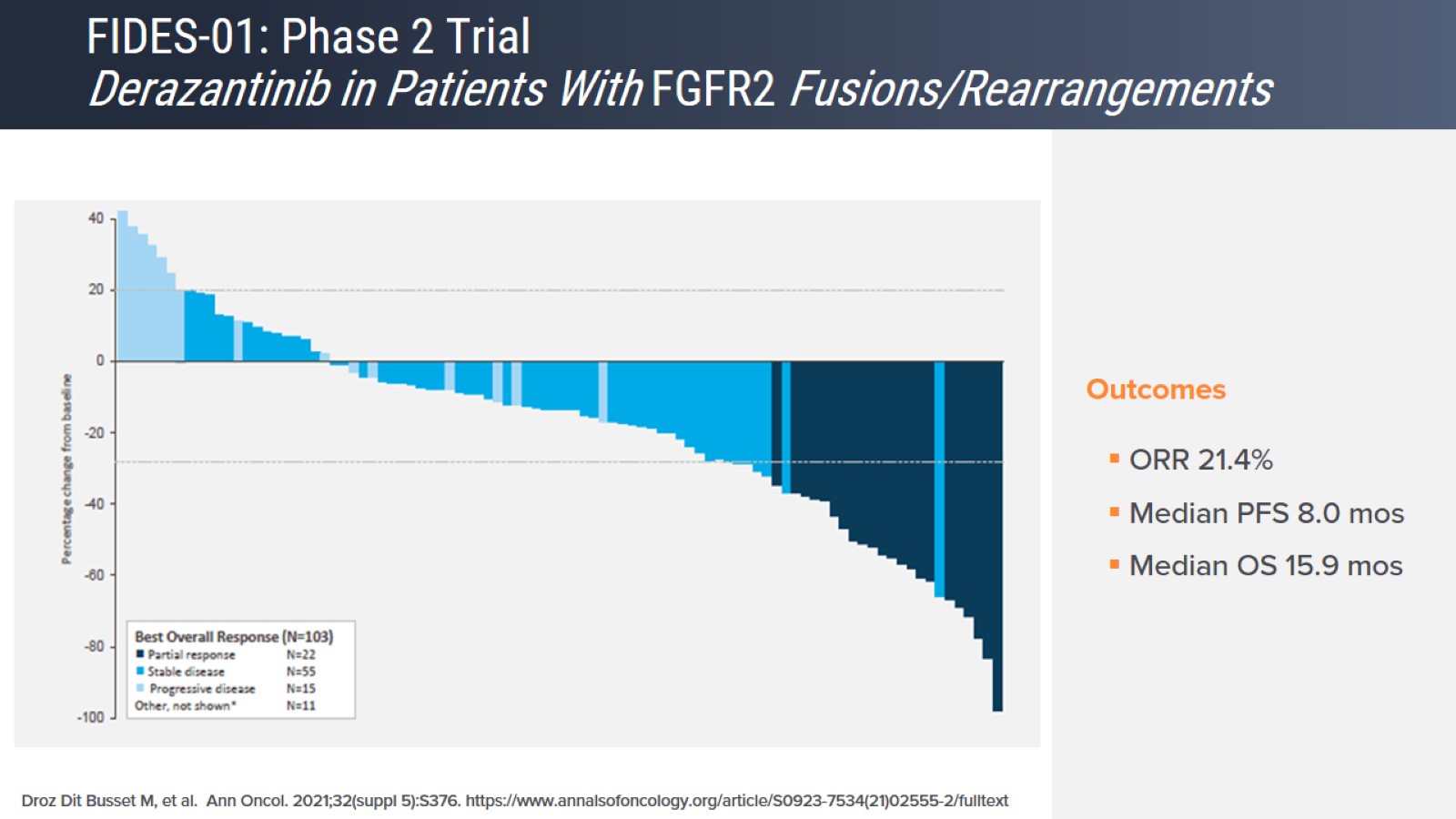 FIDES-01: Phase 2 TrialDerazantinib in Patients With FGFR2 Fusions/Rearrangements
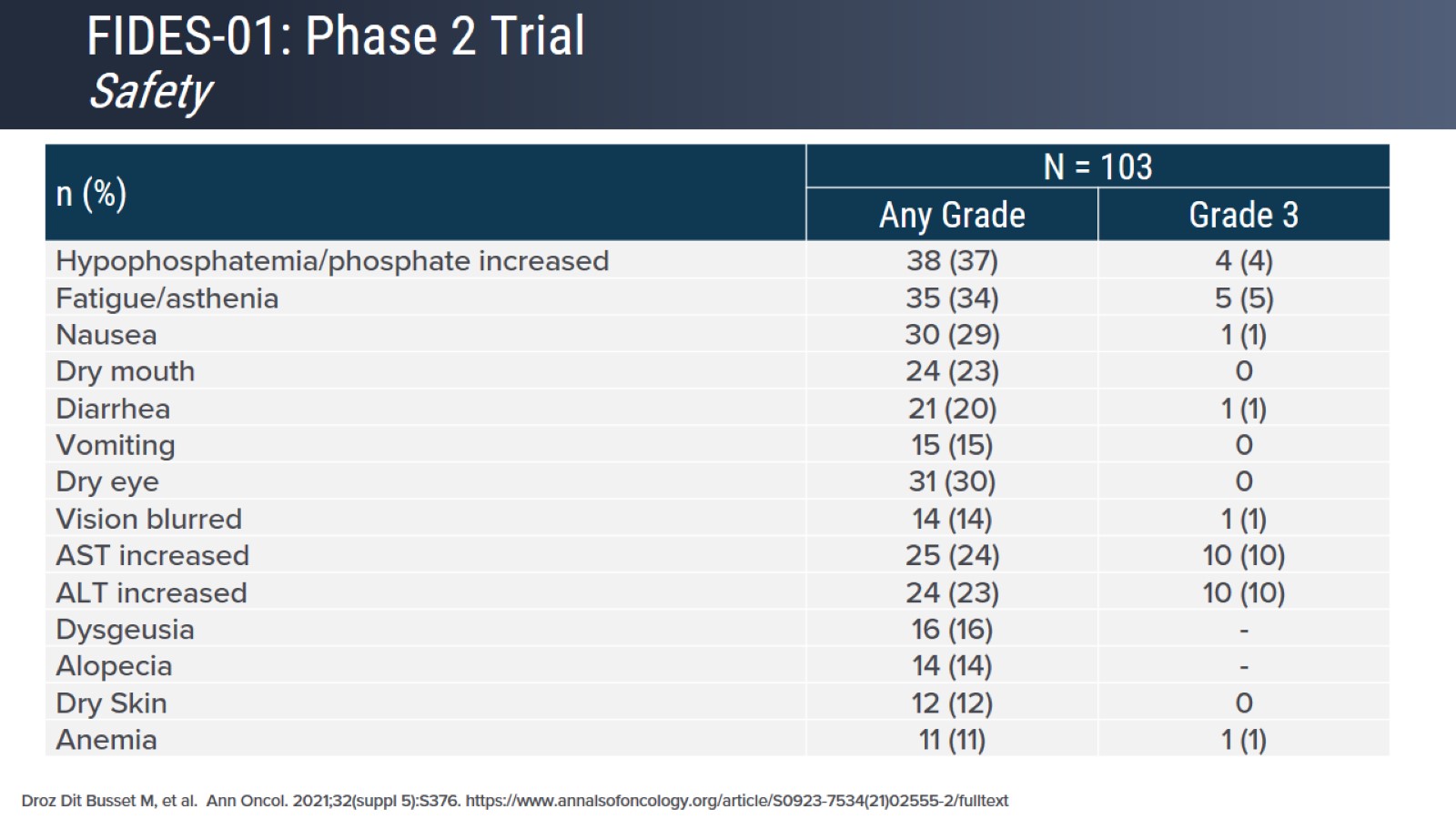 FIDES-01: Phase 2 TrialSafety
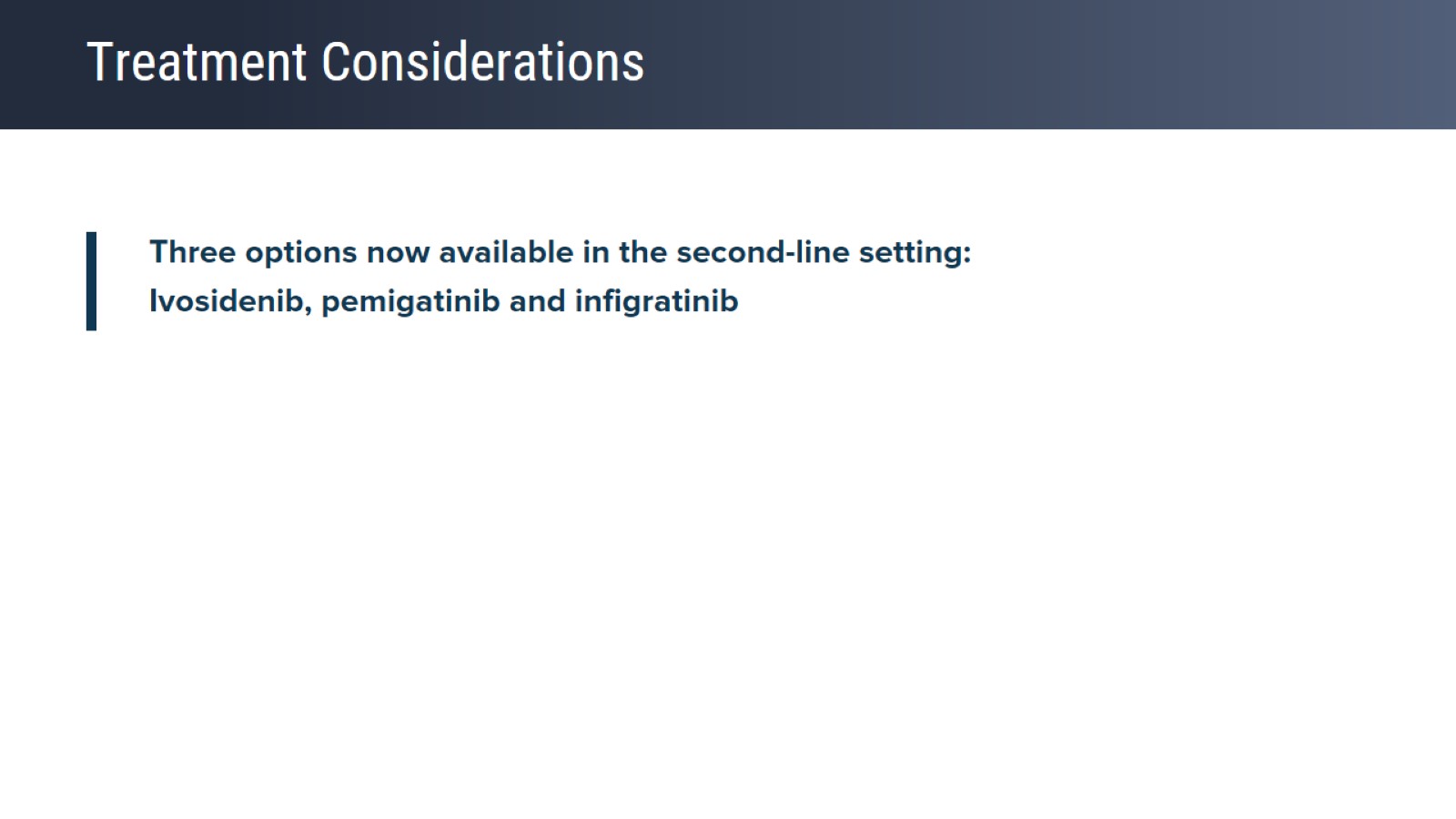 Treatment Considerations
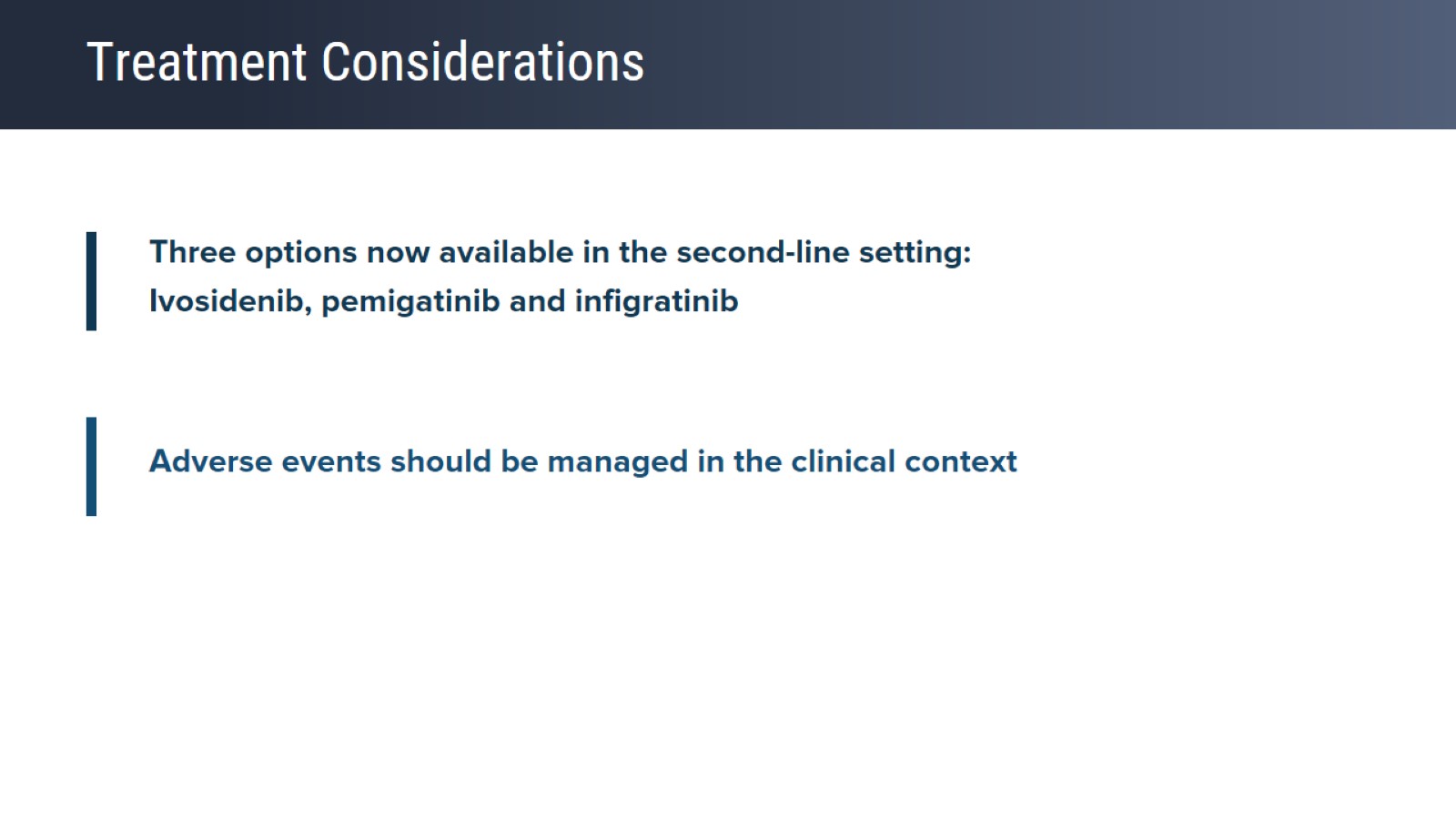 Treatment Considerations
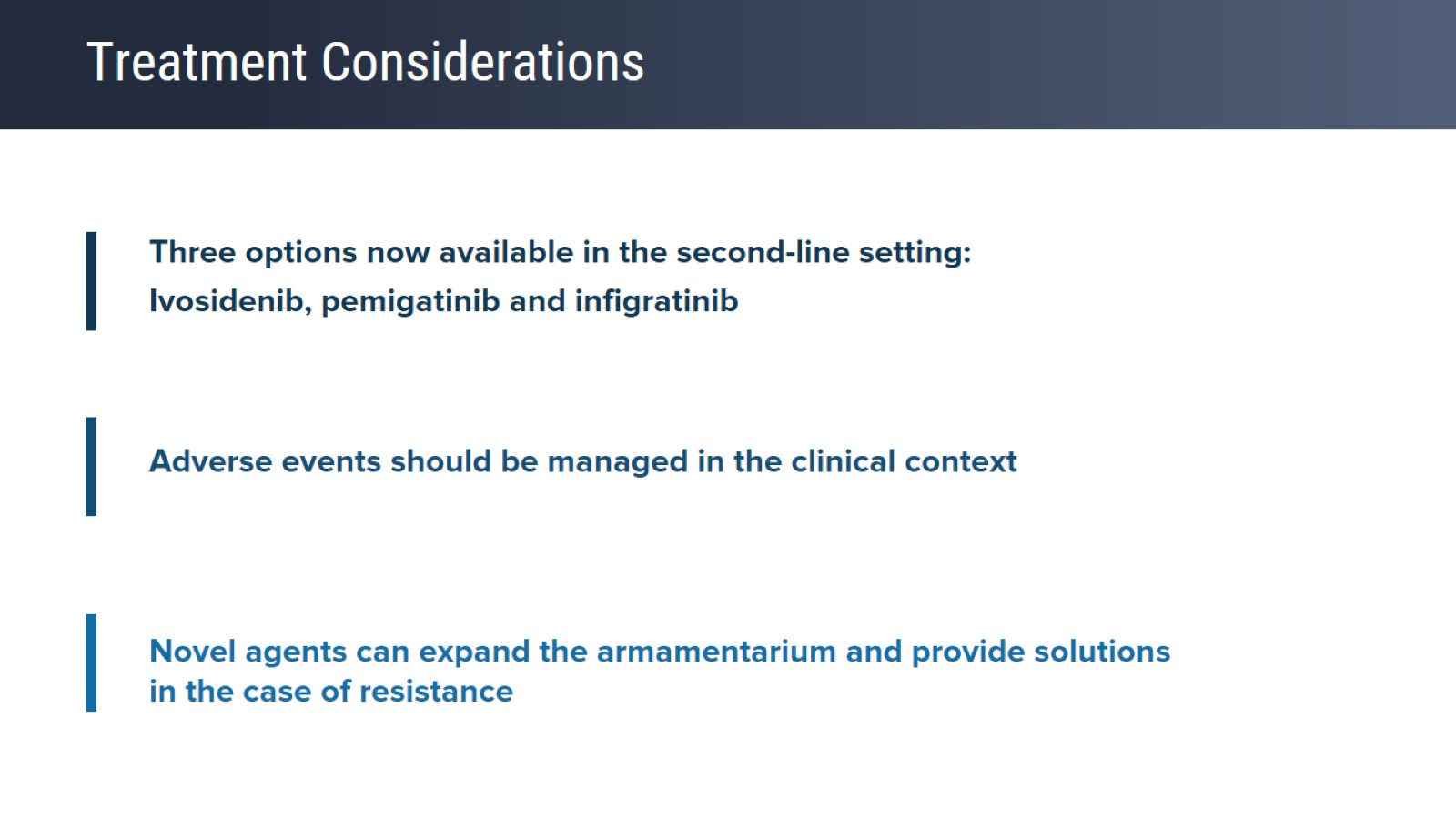 Treatment Considerations
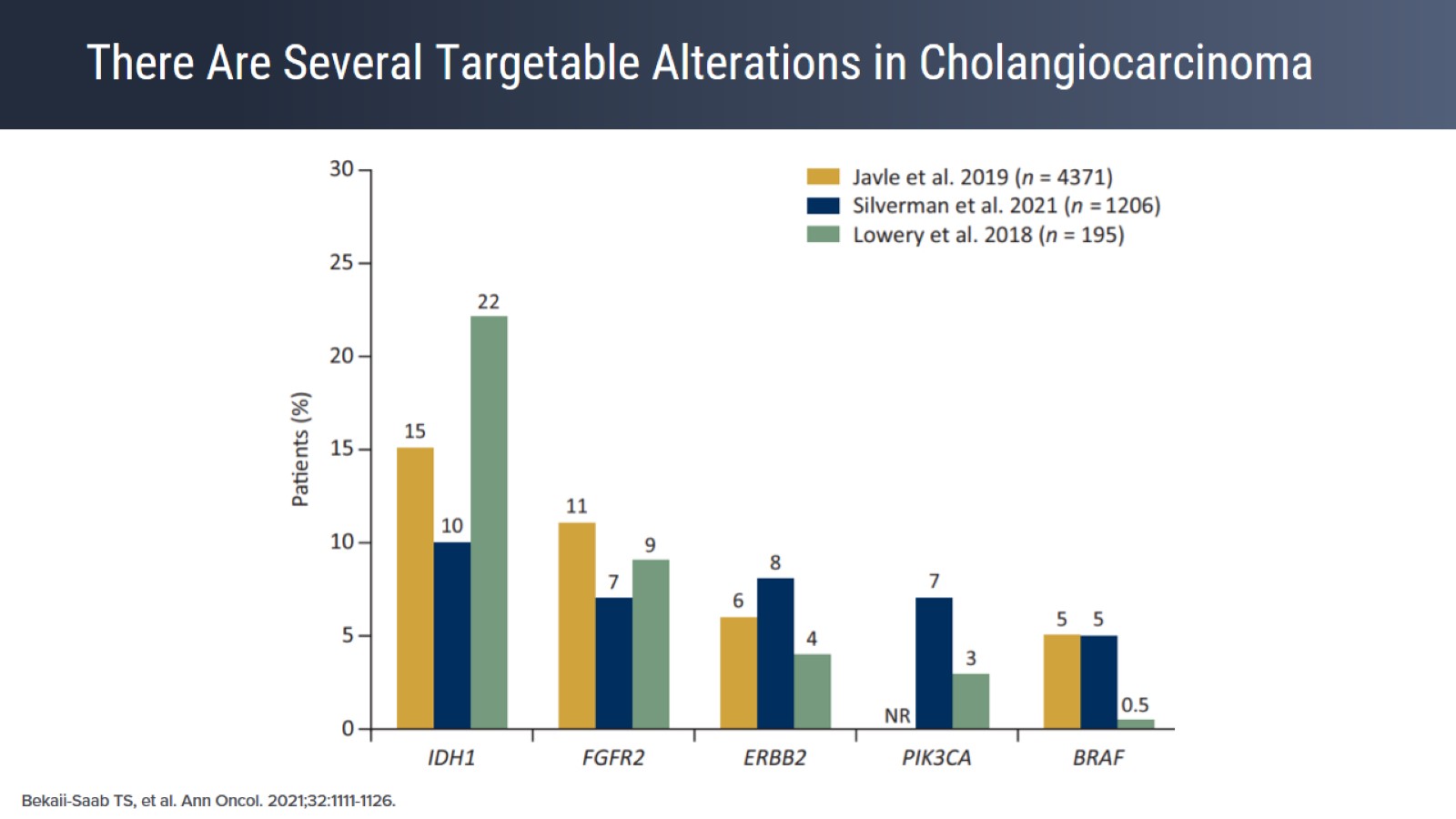 There Are Several Targetable Alterations in Cholangiocarcinoma
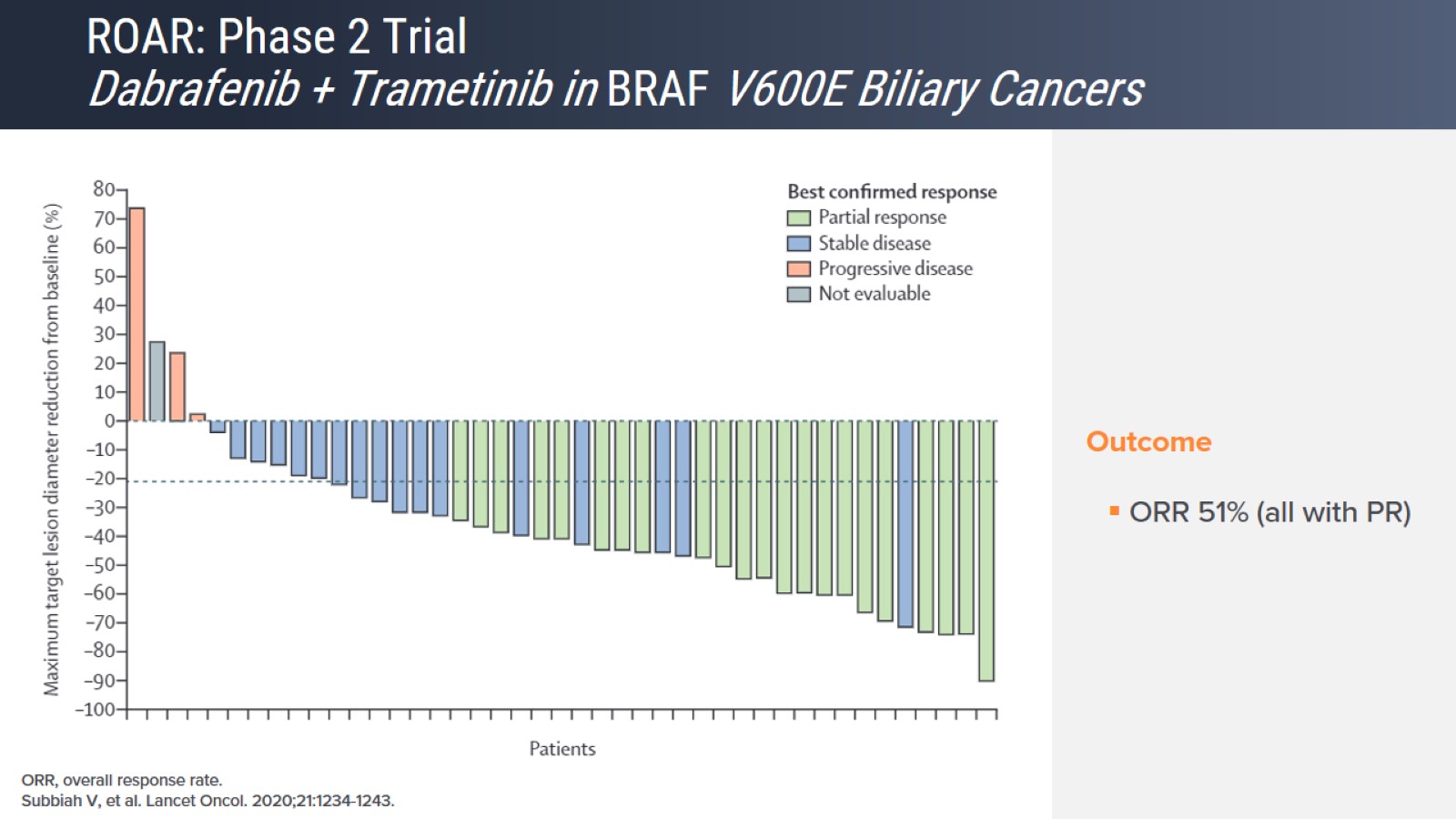 ROAR: Phase 2 TrialDabrafenib + Trametinib in BRAF V600E Biliary Cancers
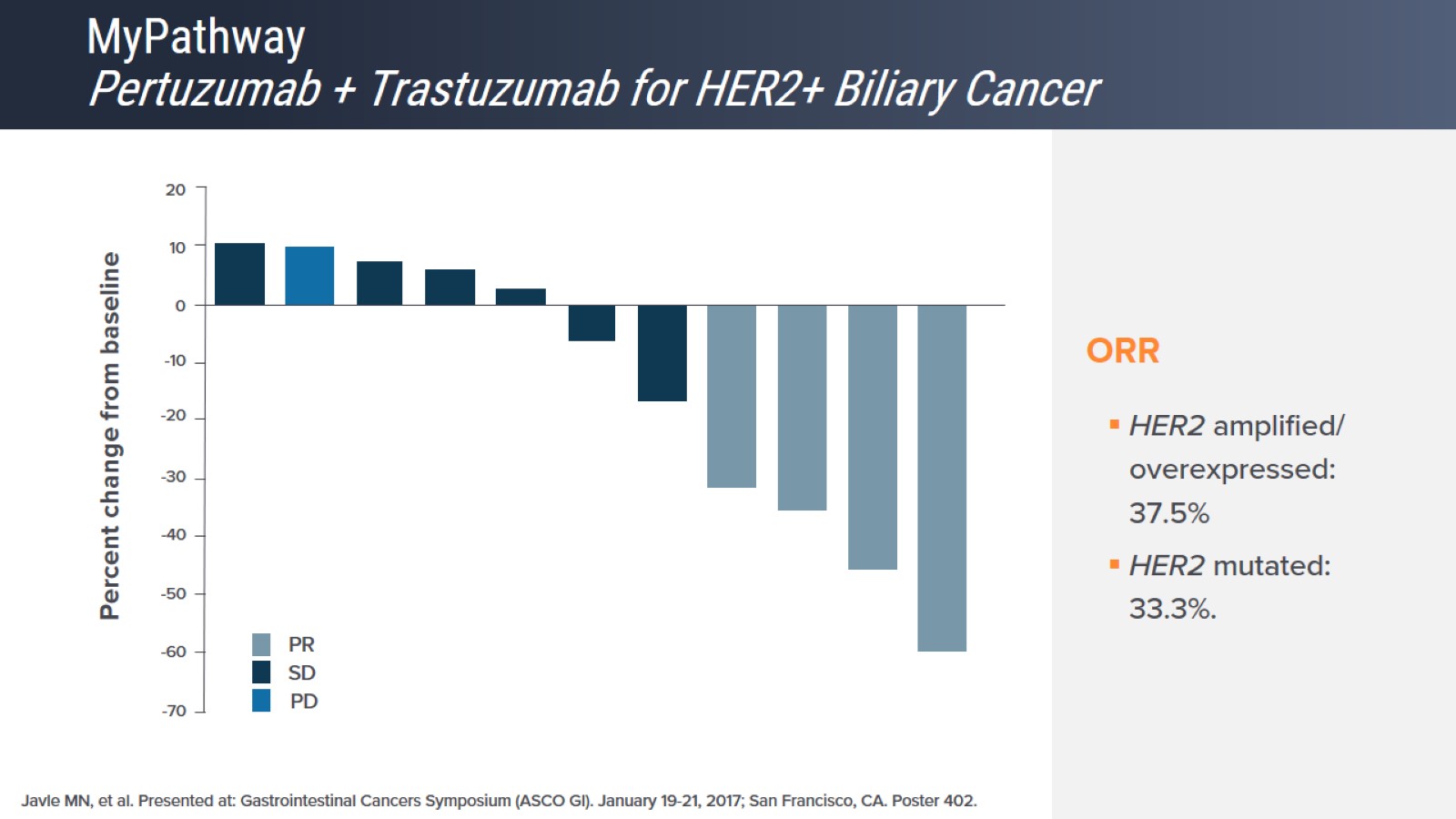 MyPathwayPertuzumab + Trastuzumab for HER2+ Biliary Cancer
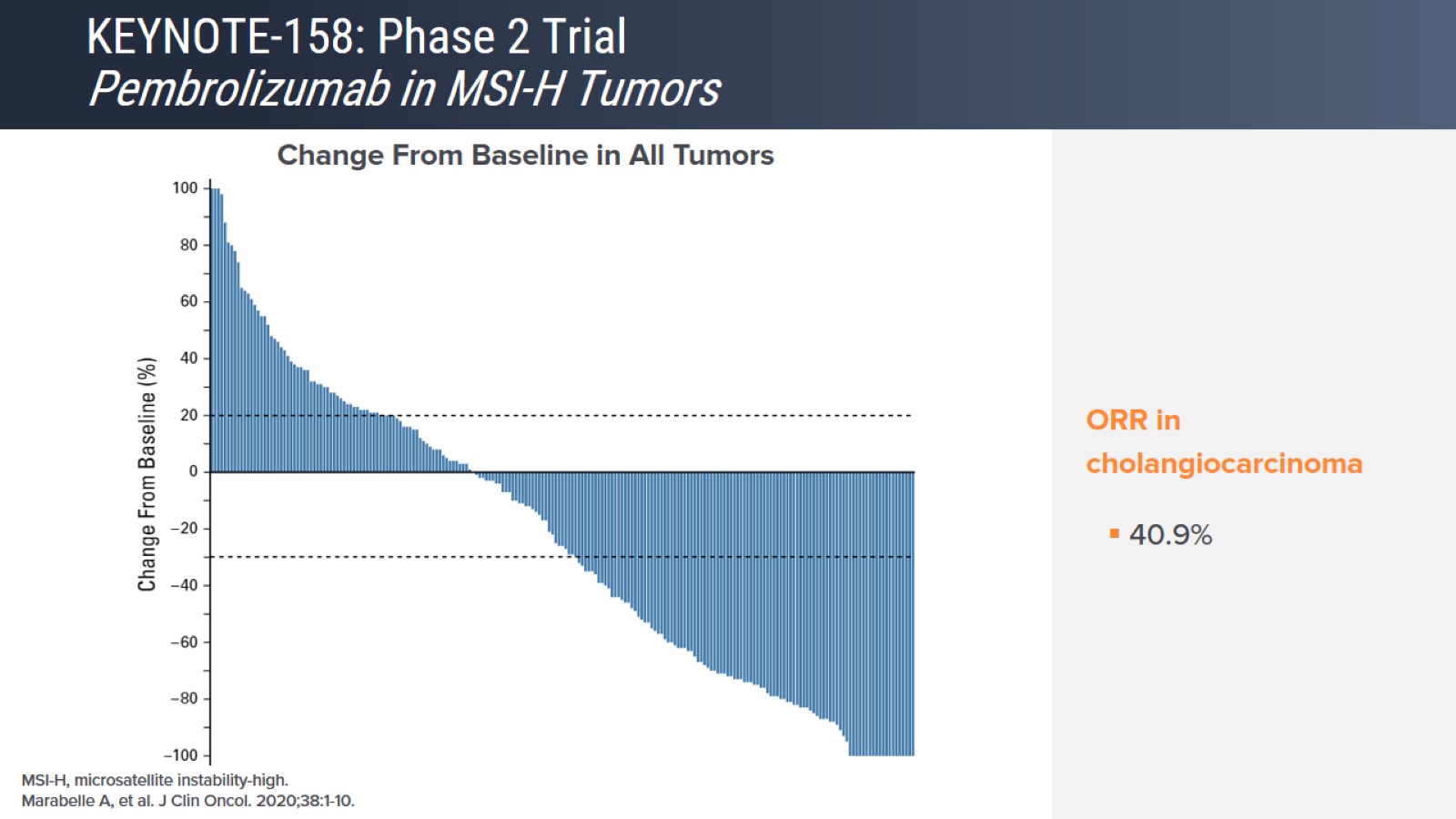 KEYNOTE-158: Phase 2 TrialPembrolizumab in MSI-H Tumors
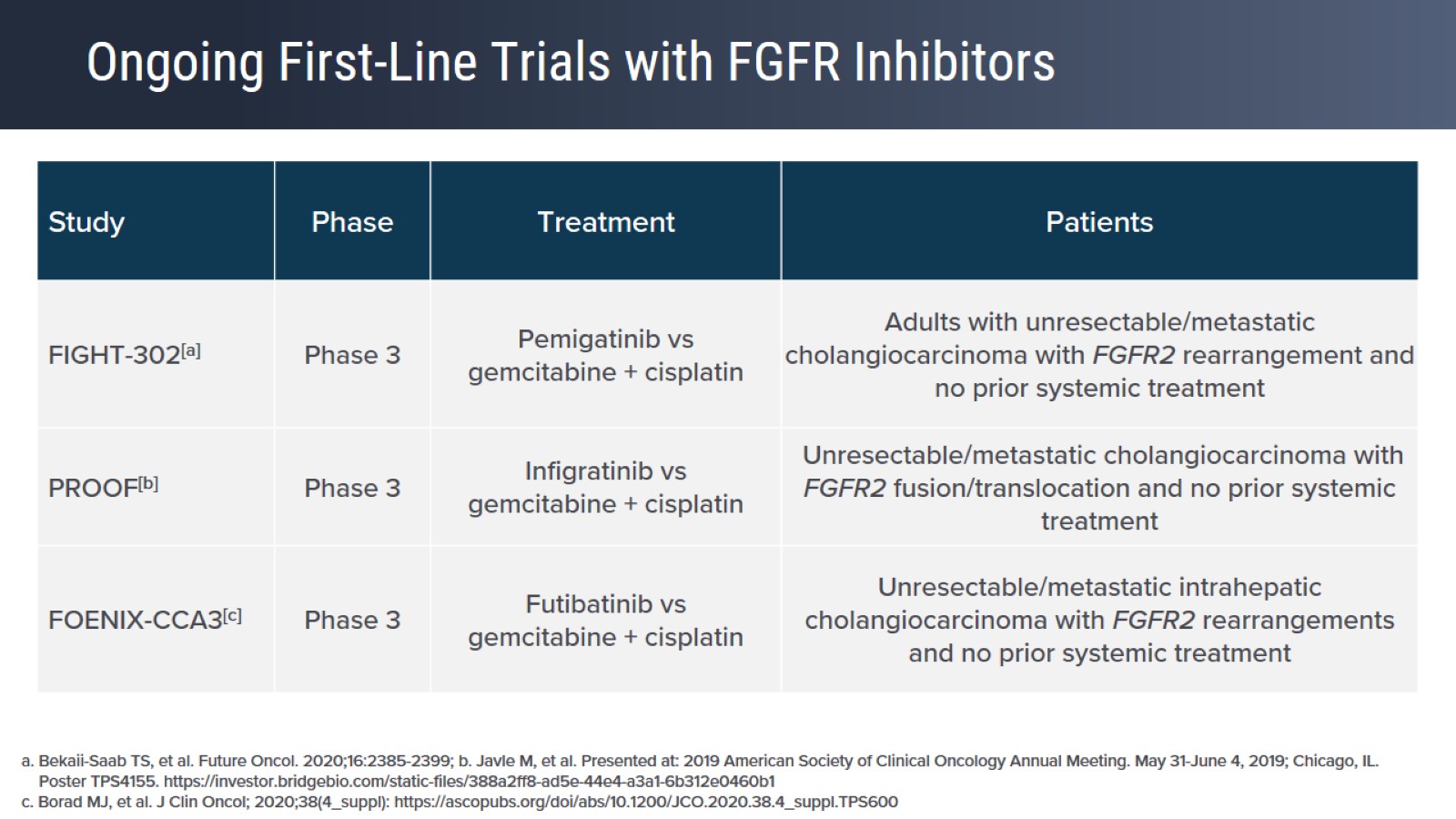 Ongoing First-Line Trials with FGFR Inhibitors
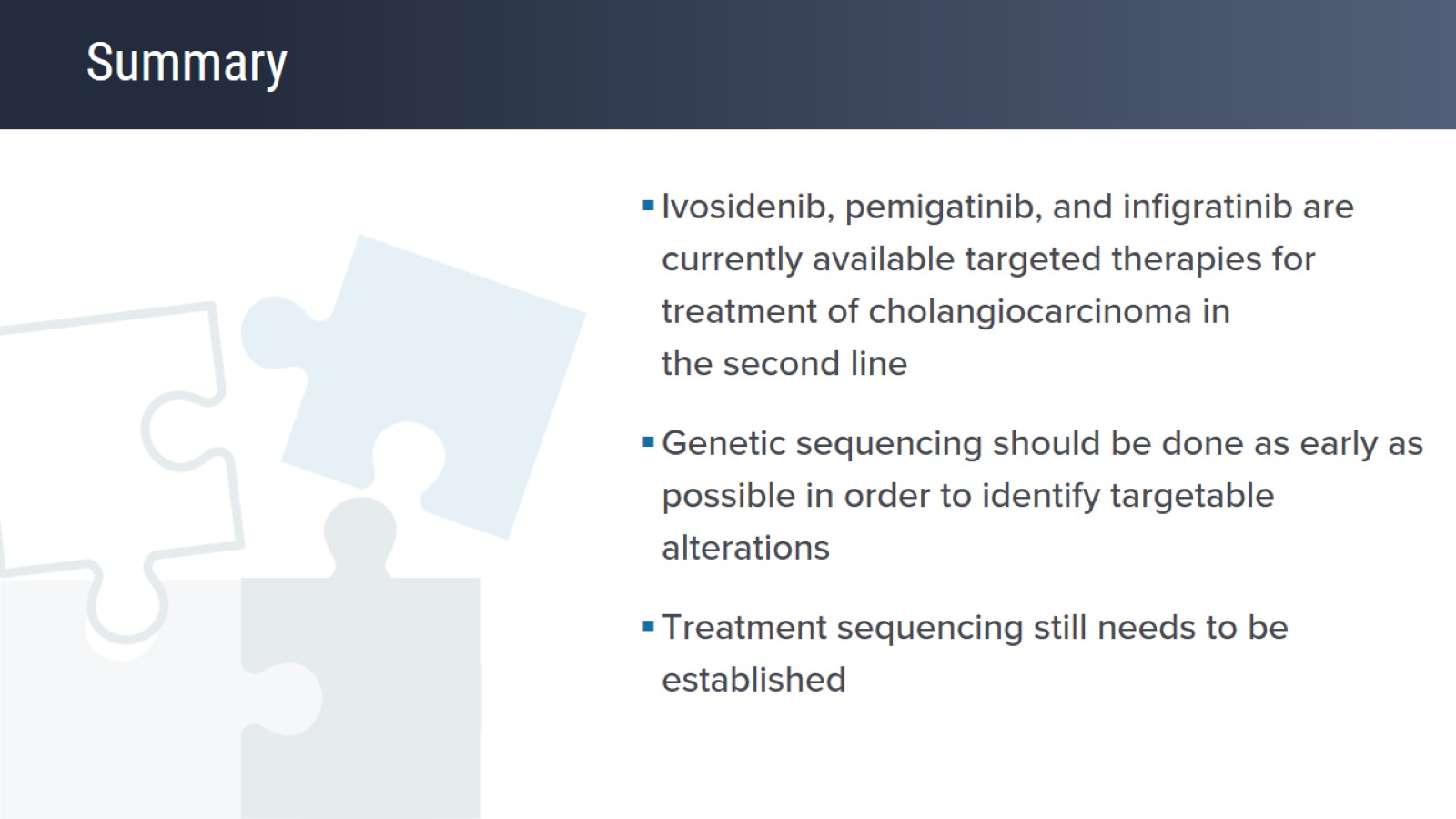 Summary
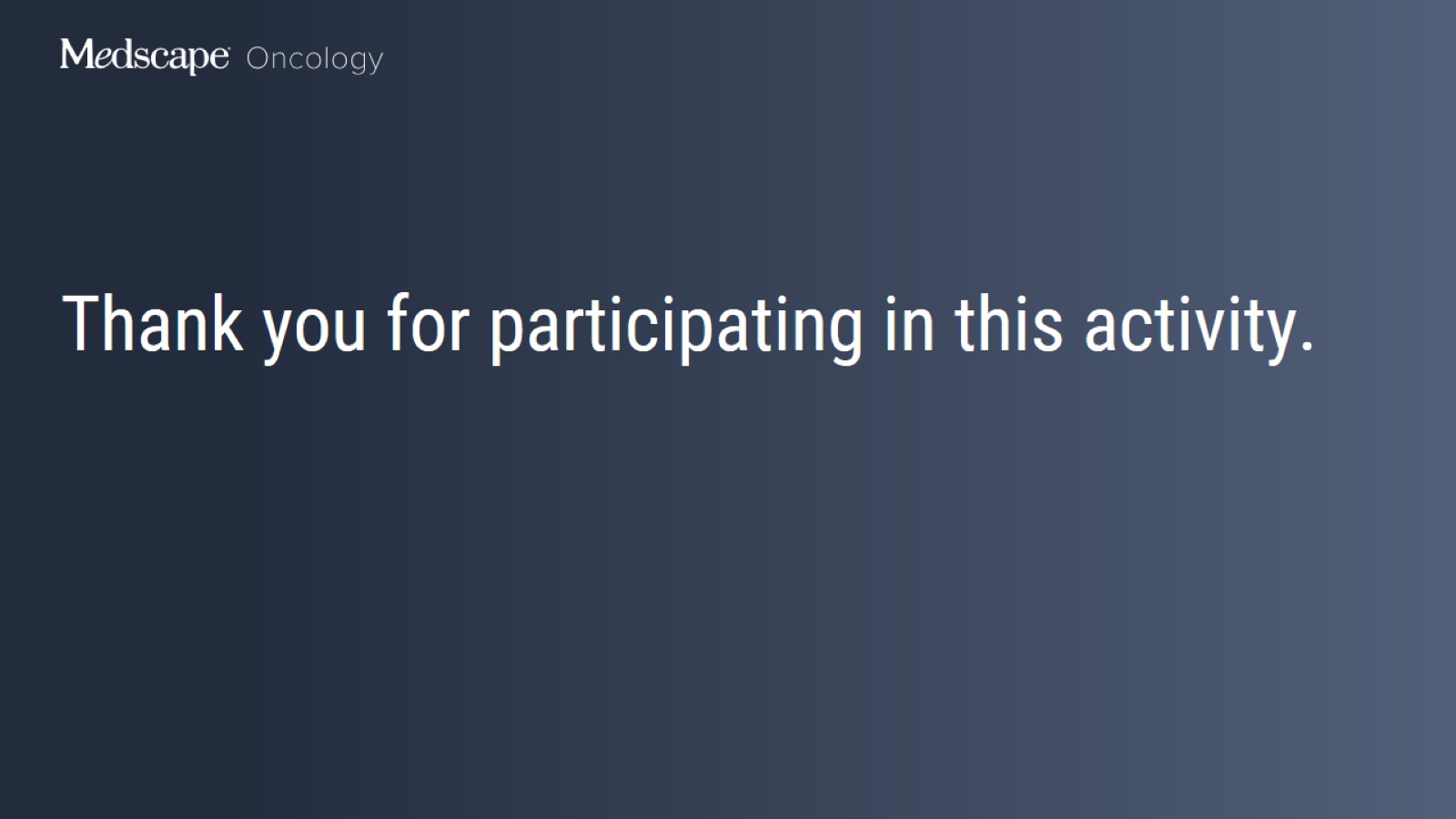